1
Réfection du R9 de Charleroi  retour sur quelques travaux particuliers
Ir F. OURY – chef de projets Kumpen – Franki
Ir S. HOUDART – chef de projets SPW
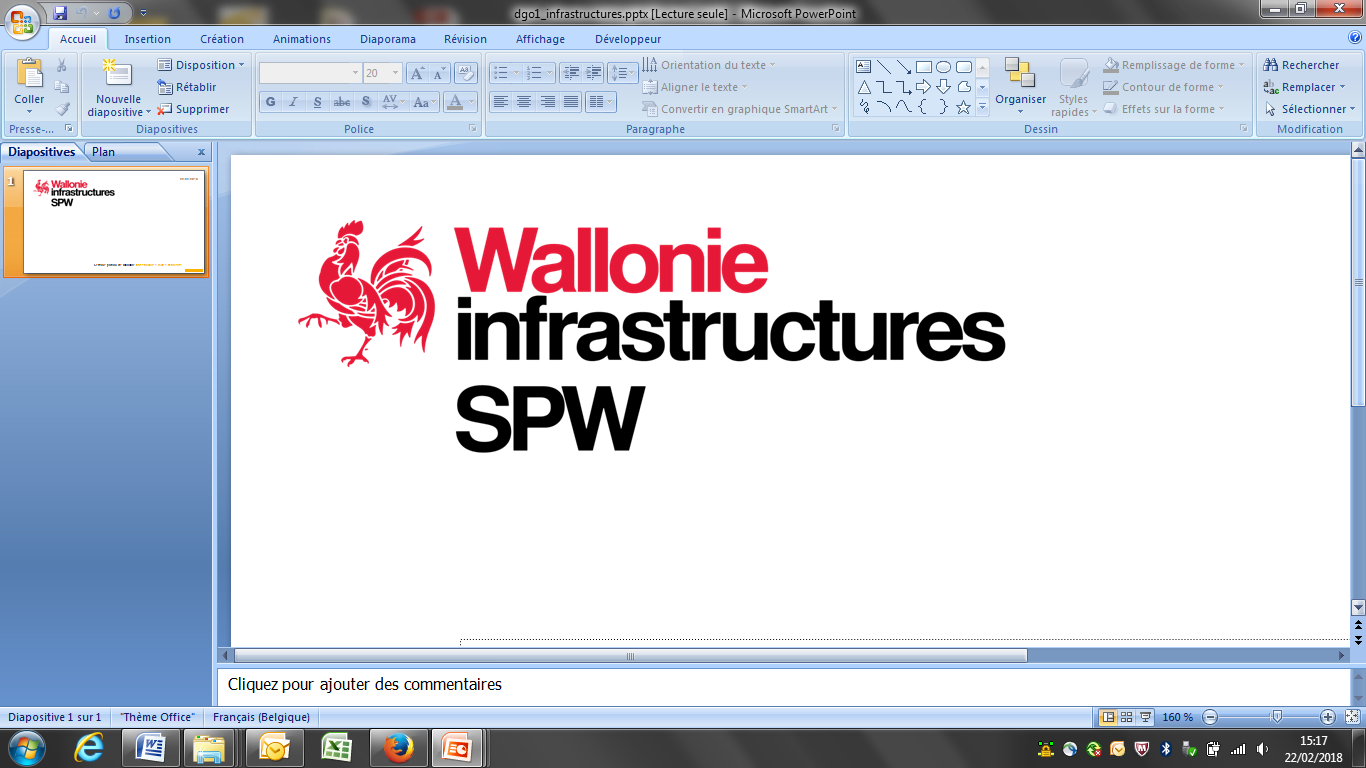 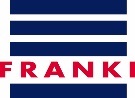 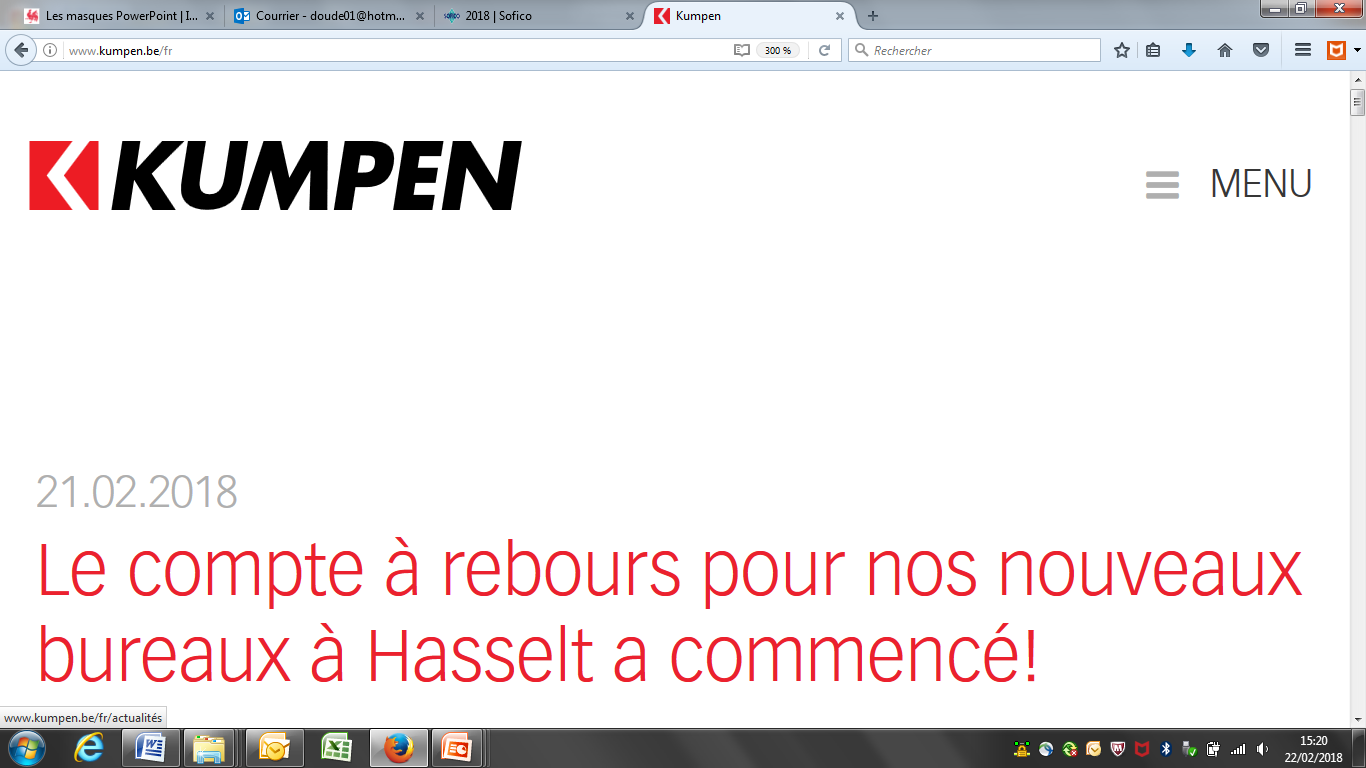 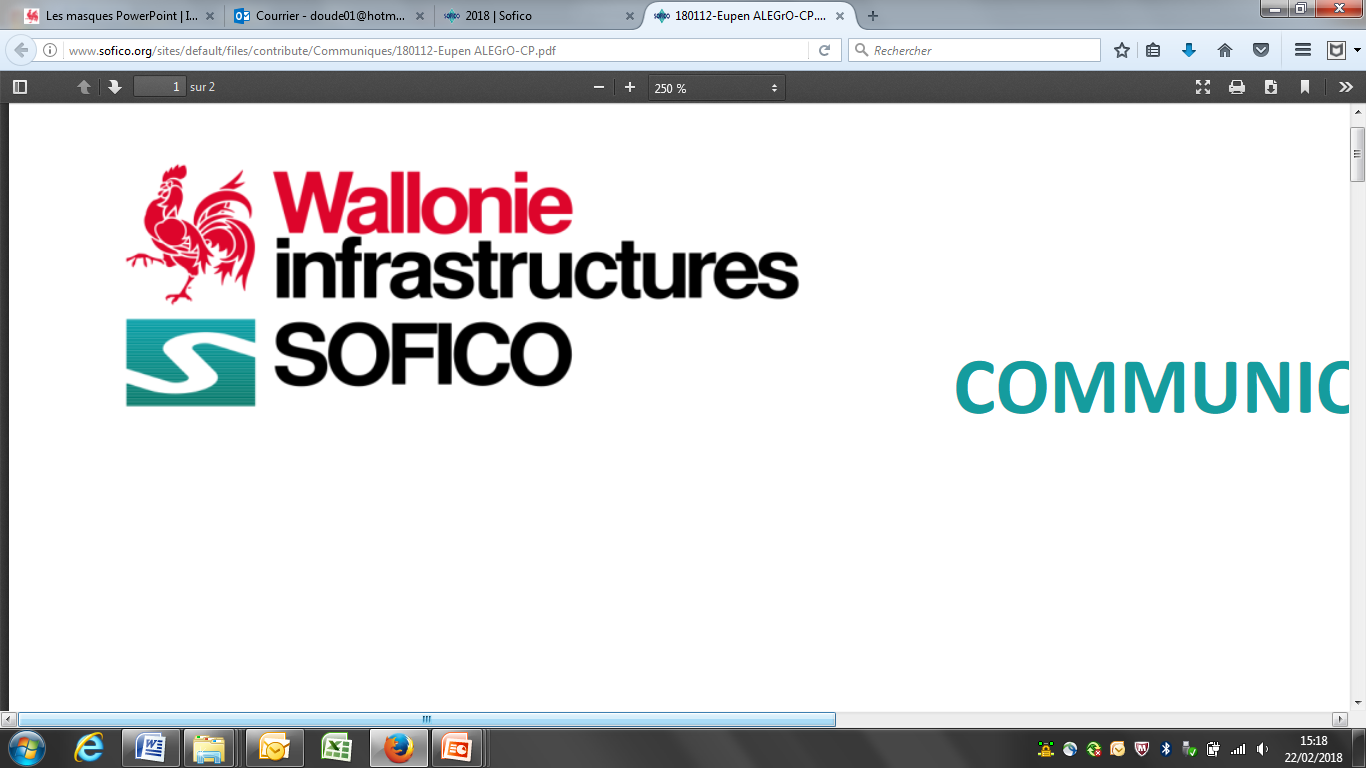 2
Le R9
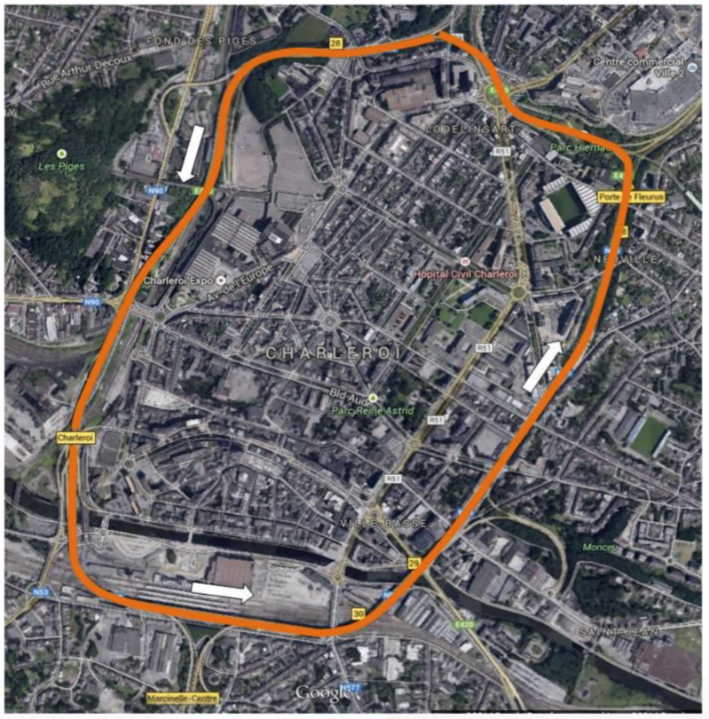 C’est une boucle de 5,2 km 

	qui encercle le centre-ville 
	de  Charleroi

	qui est constituée d’une 
	succession de viaducs et 
	de tunnels
3
Le R9
Avec ses 19 accès / sorties sur les 5,2 km, c’est un super outil de mobilité.
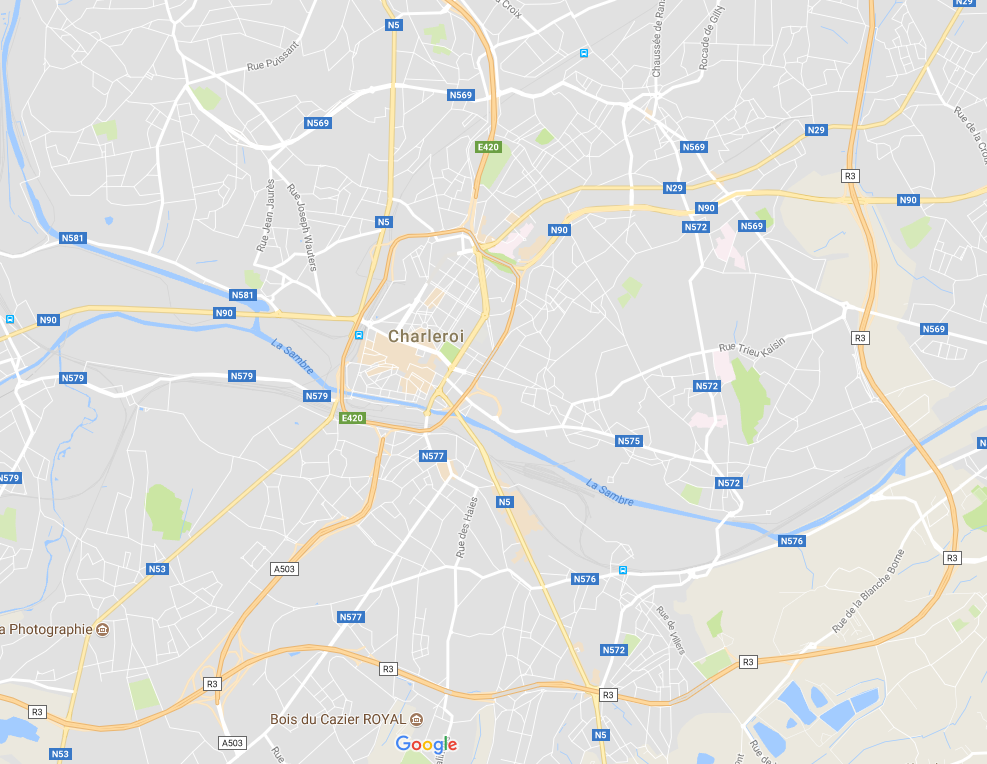 4
Le R9
C’est donc un ensemble d’ouvrages avec un trafic important
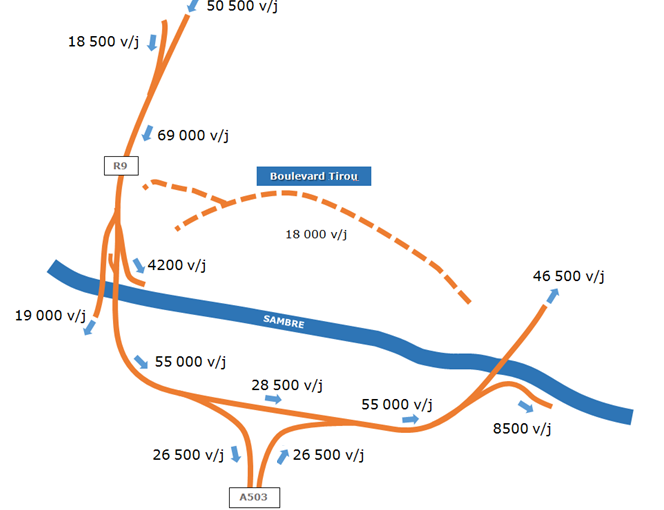 5
Le R9
Mis en service en 1975, il présente toutes les pathologies « classiques » des ouvrages pas / peu entretenus et vieillissants
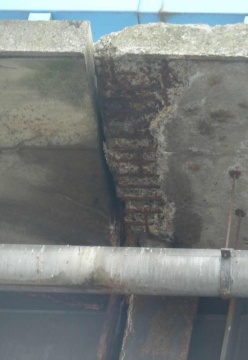 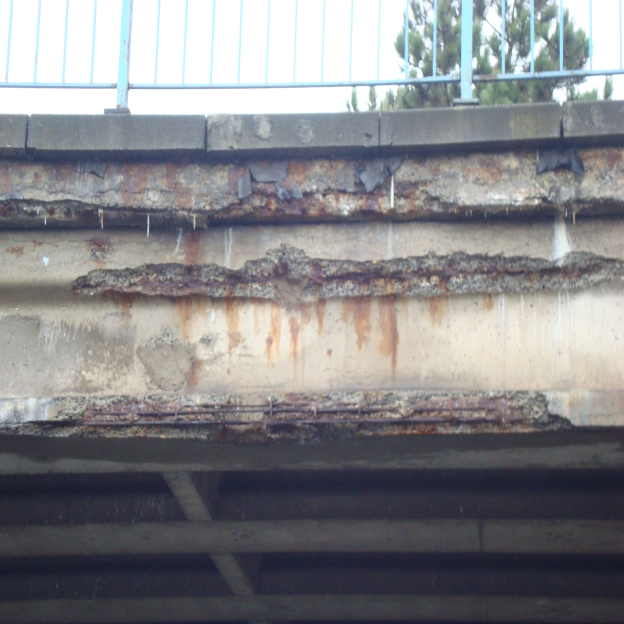 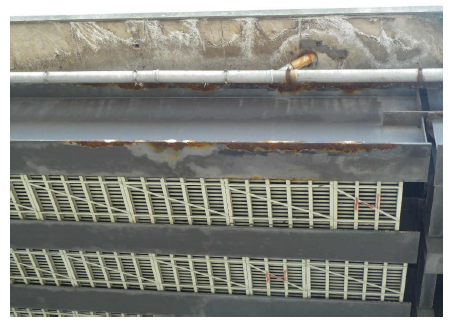 6
Le R9
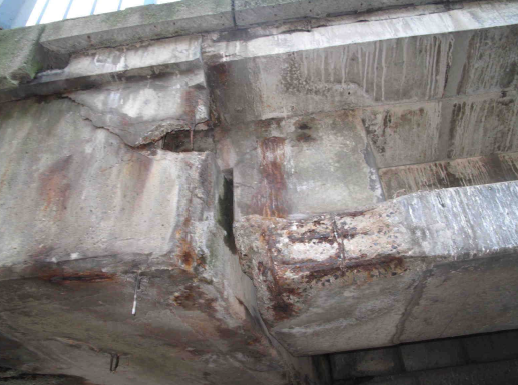 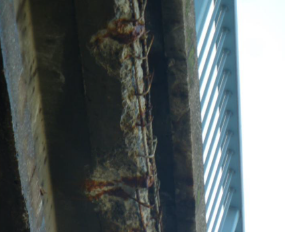 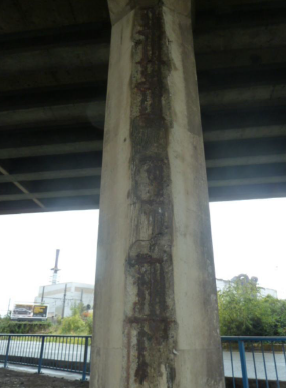 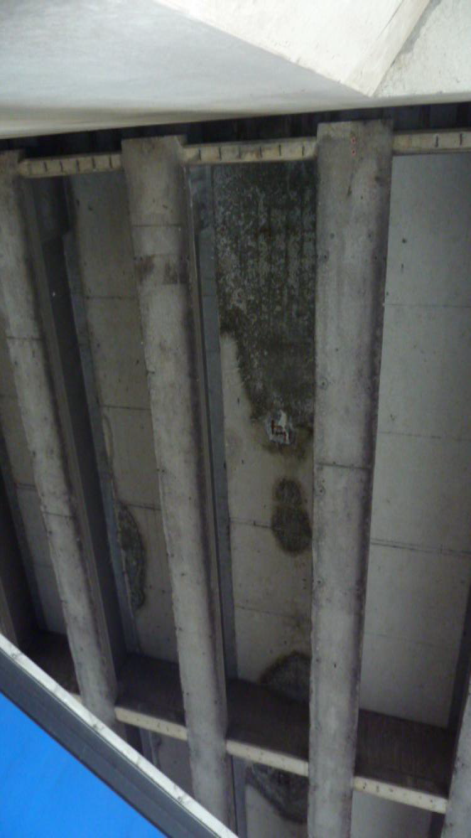 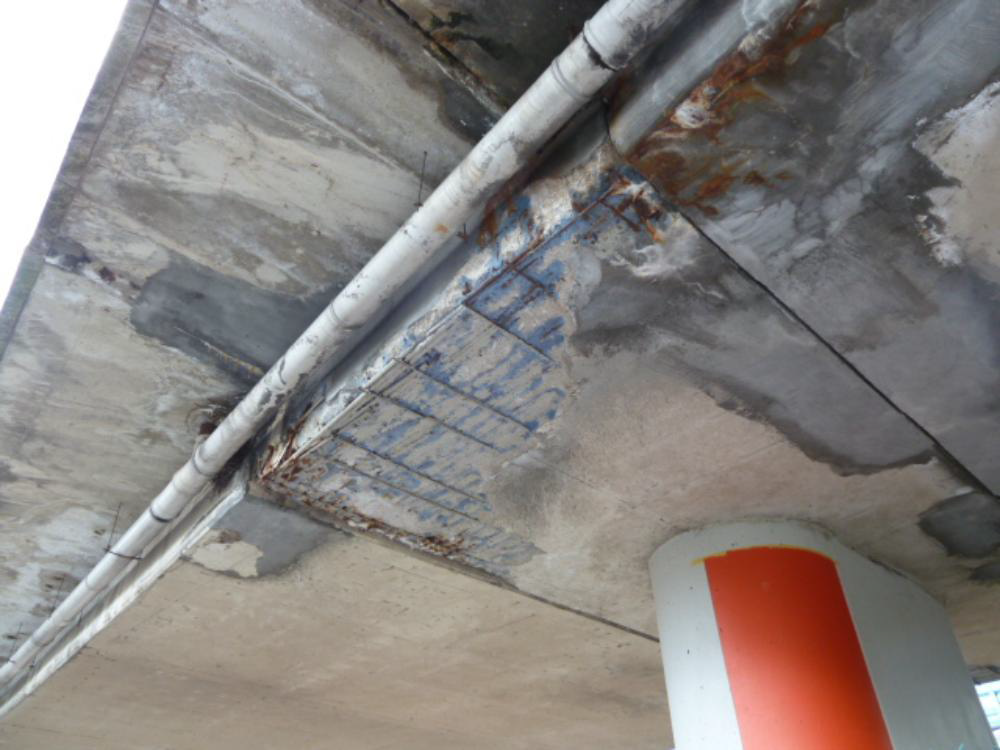 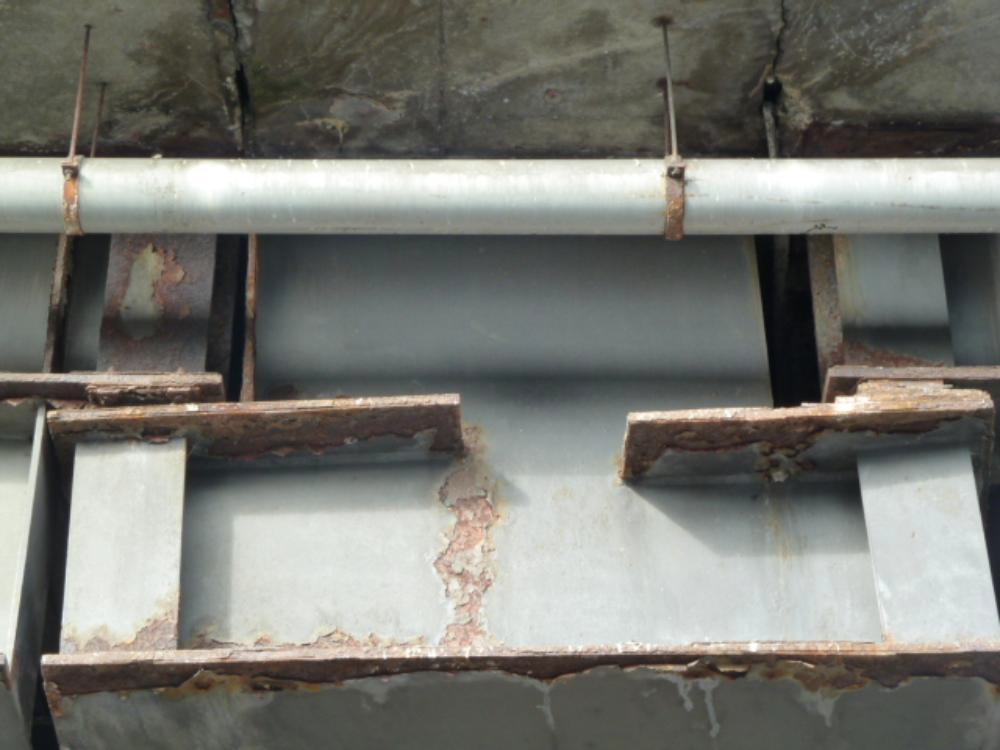 7
Le R9
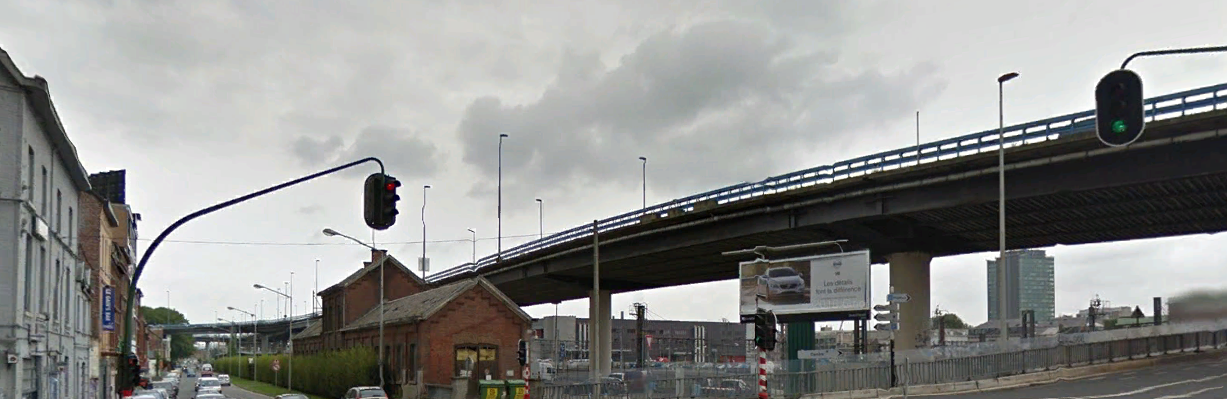 Il marque la ville
	de son empreinte
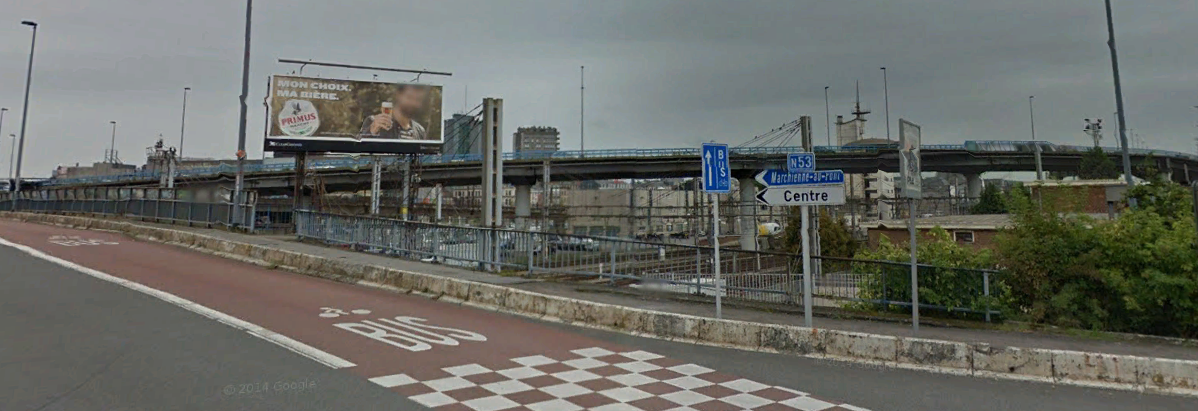 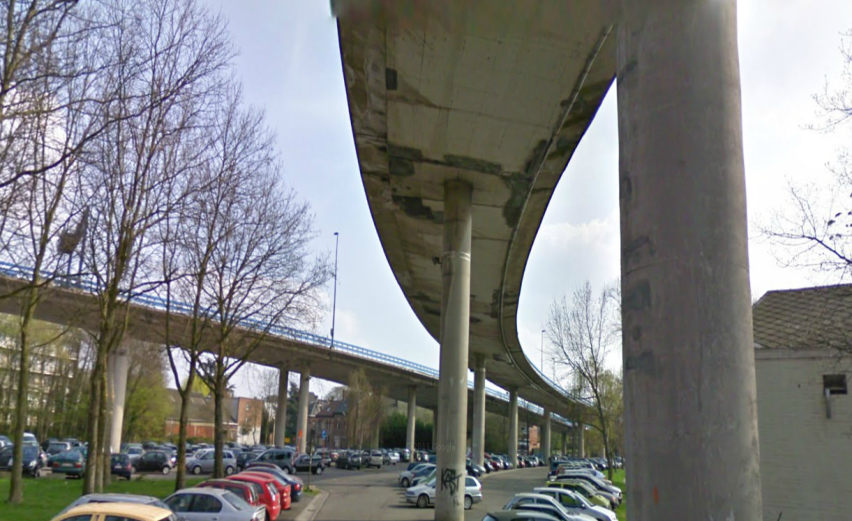 8
Le R9
Le tout, dans un style autoroutier vétuste qui n’est plus adapté au contexte urbain
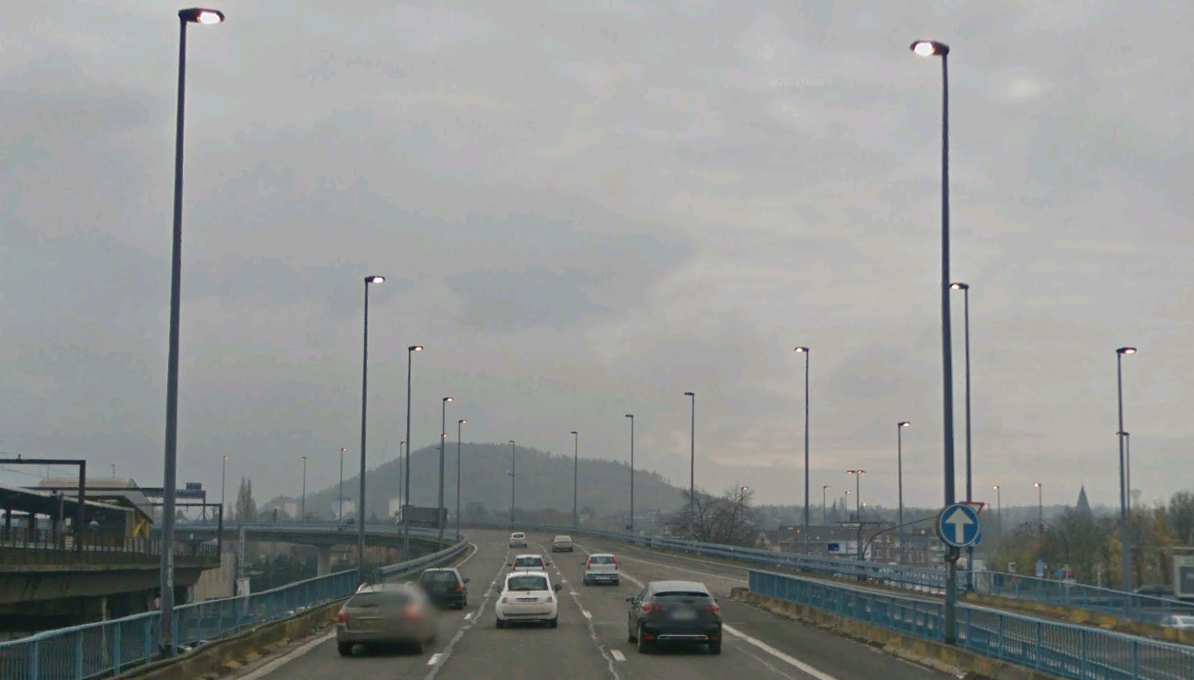 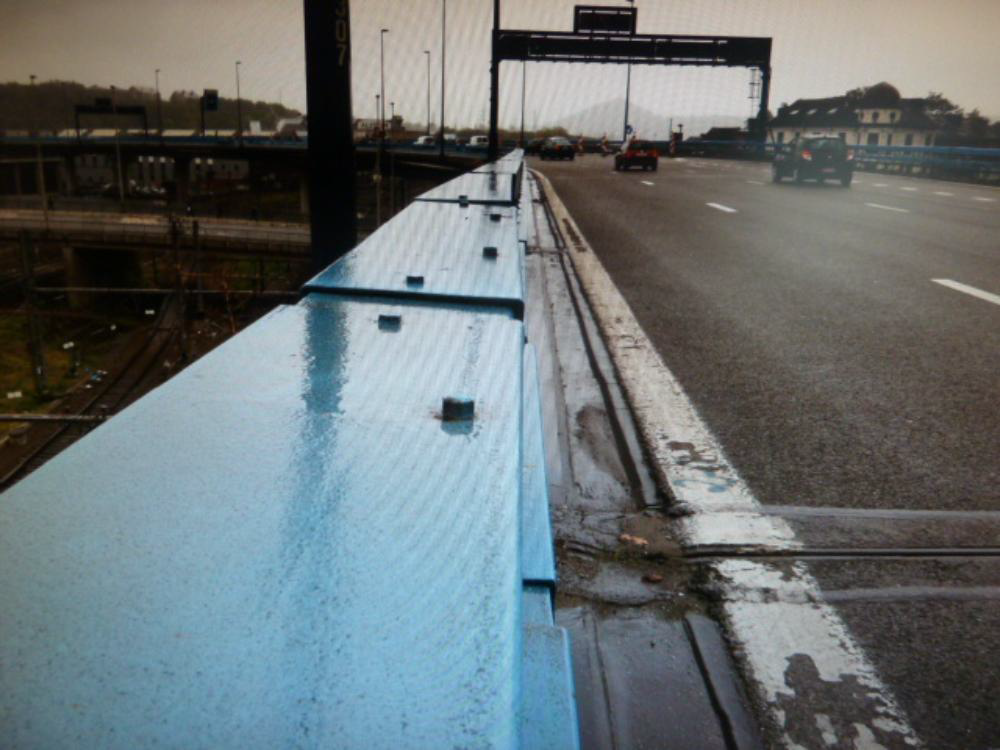 9
Le chantier
Lancé en septembre 2014 avec un budget GC de 23,9 millions HTVA  pour rénover les zones 6, 7 et 8
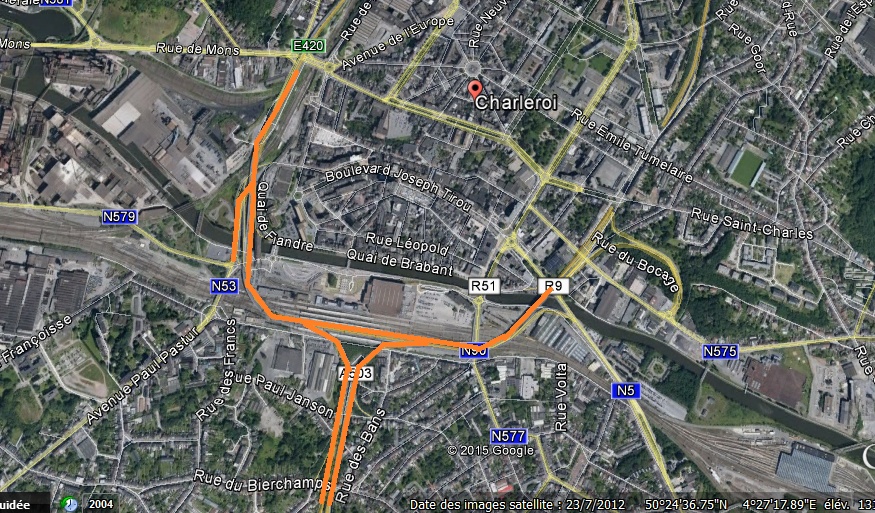 10
Le chantier
Soit le 1/3 Sud
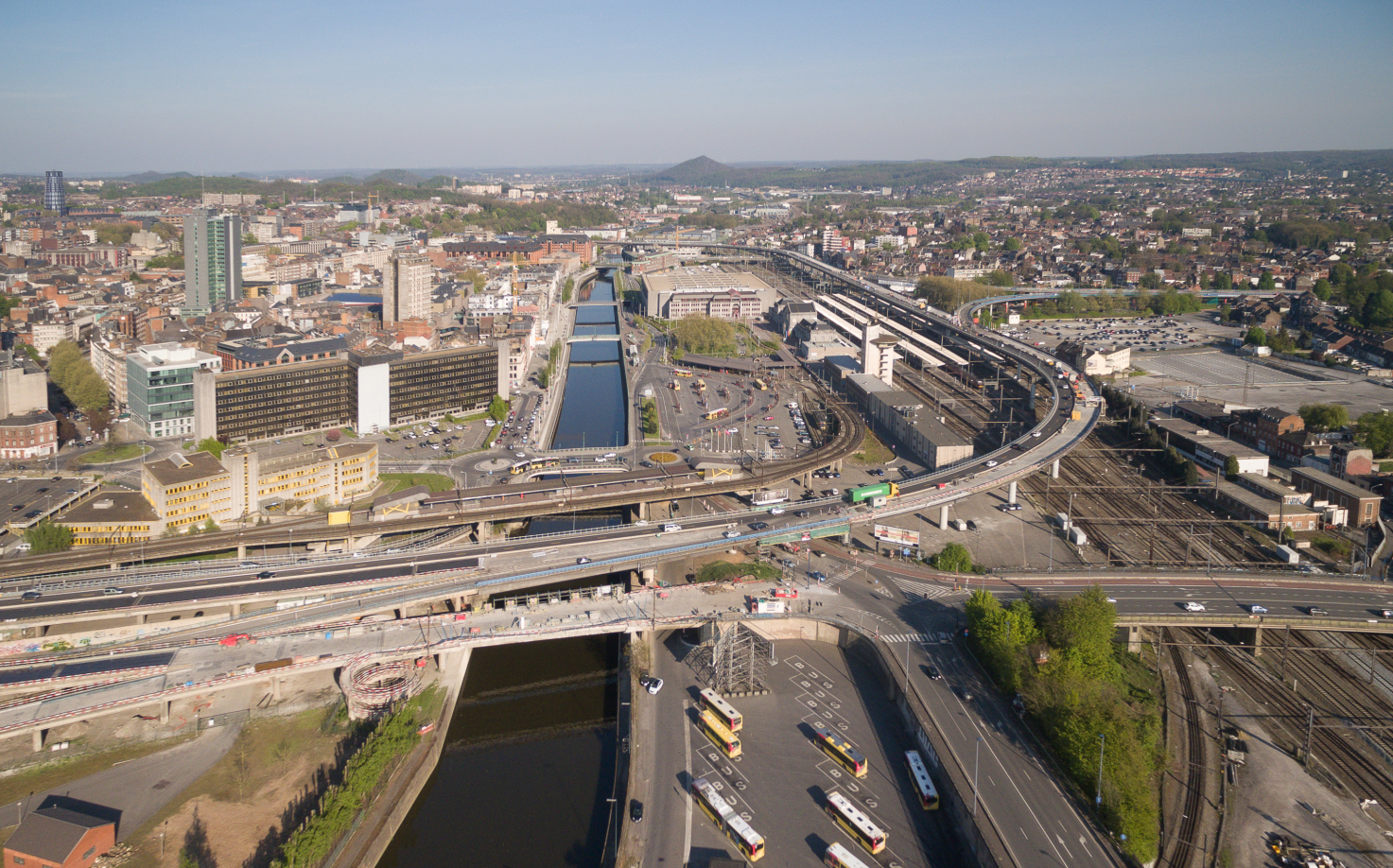 11
Le chantier
Avec un gros challenge : Plus d’1/3 des 47 000 m² de tablier à réparer sont aux dessus de voies de chemin de fer
					
						soit au dessus des lignes :						- L112 : La Louvière – Charleroi						- L130/L130C : Charleroi – Namur						- L124 : Bruxelles – Charleroi
						- L 140 : Charleroi – Ottignies
						- L 130A : Charleroi – Erquelinnes
						- L 132 : Charleroi – Couvin
						- Voies vers le triage
						- Voies vers le service caténaire
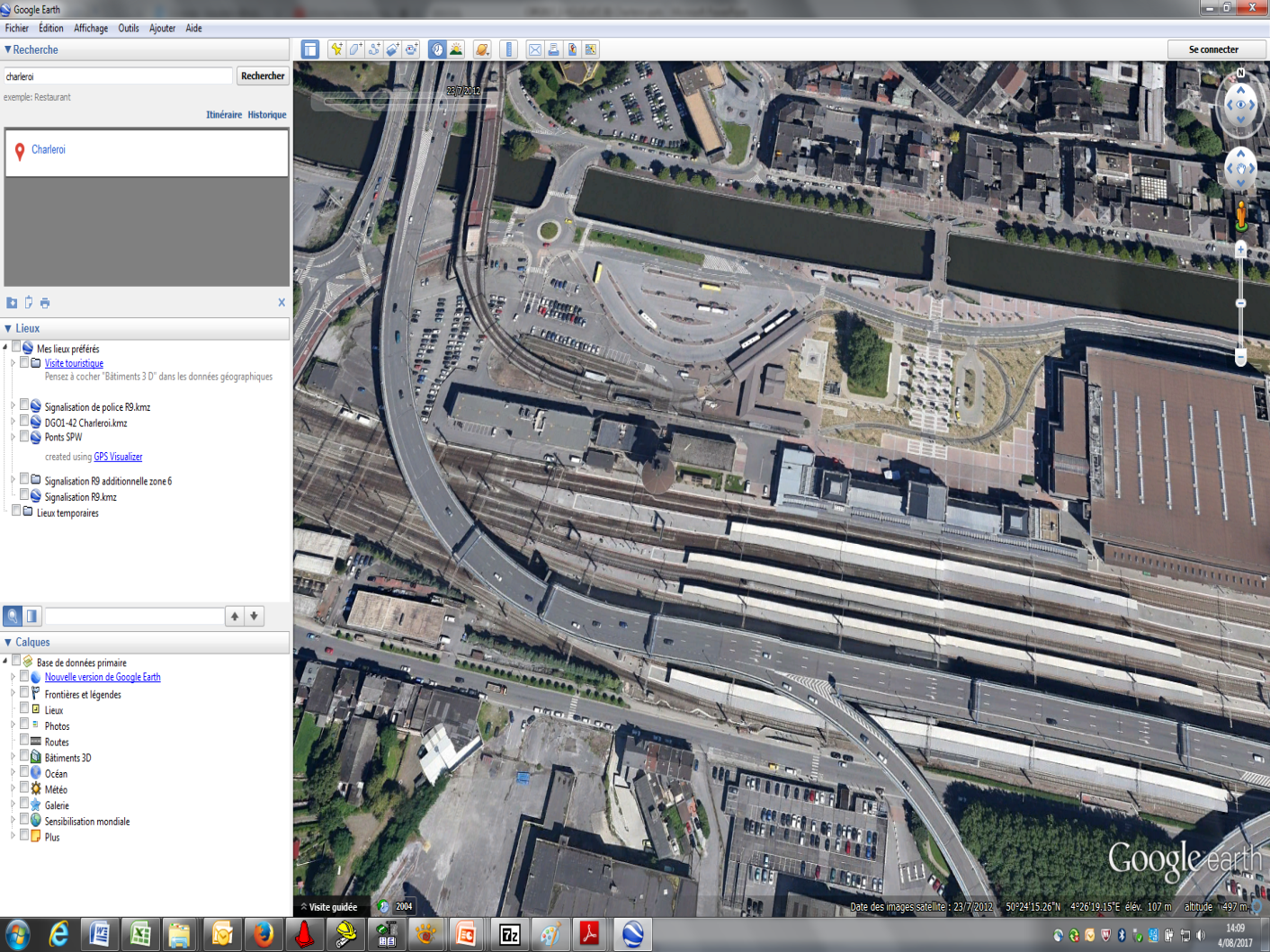 12
Le chantier : les portiques
L’idée pour s’affranchir au maximum des contraintes Infrabel : la création de portiques.

Les portiques « G » pour les joints
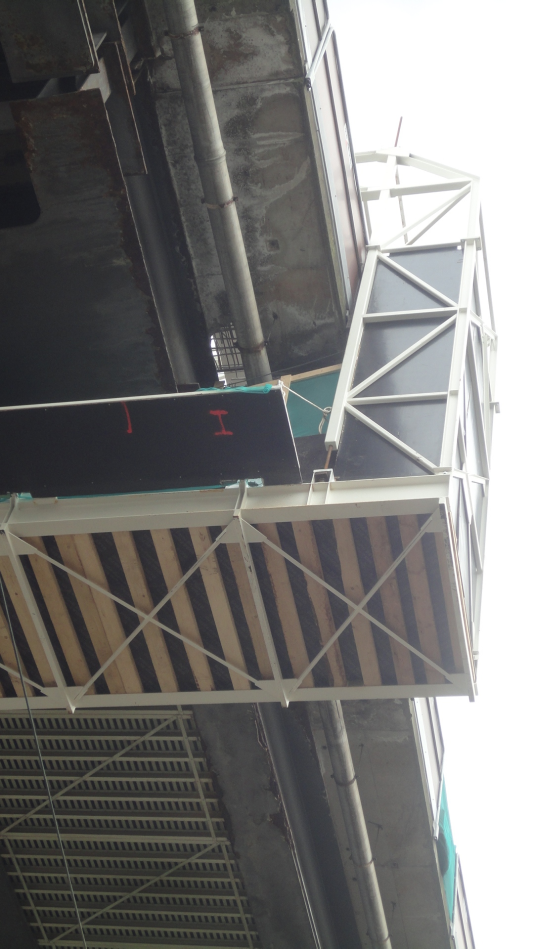 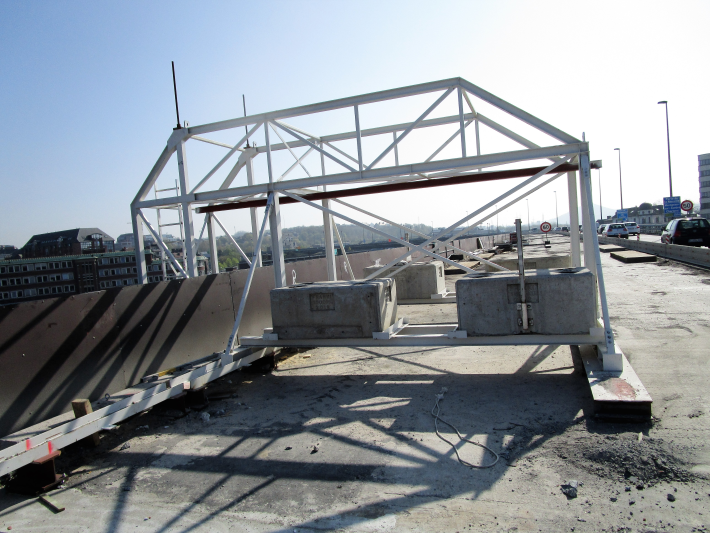 13
Le chantier : les portiques
Les portiques « L » pour les travaux sous l’encorbellement
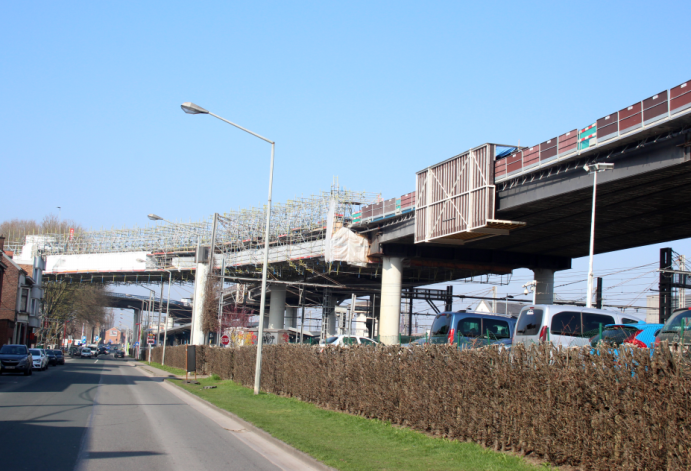 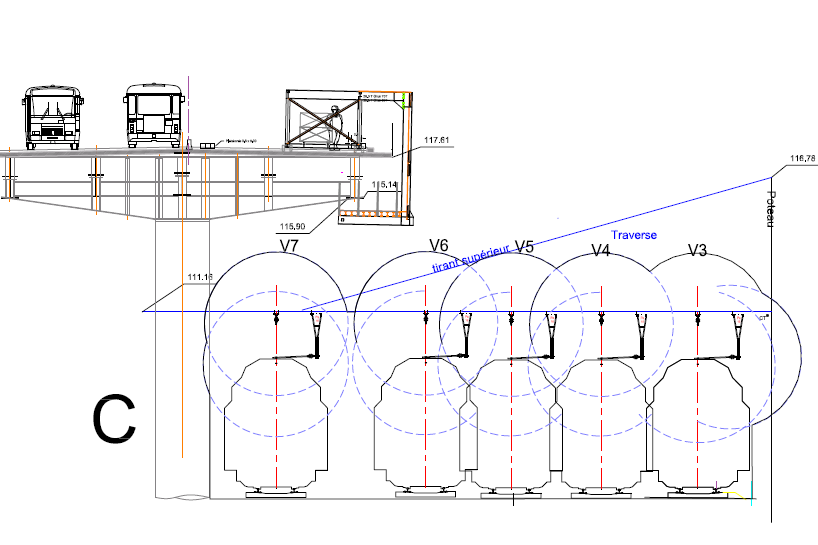 14
Le chantier : les portiques
Les portiques « R » pour les travaux sur l’encorbellement
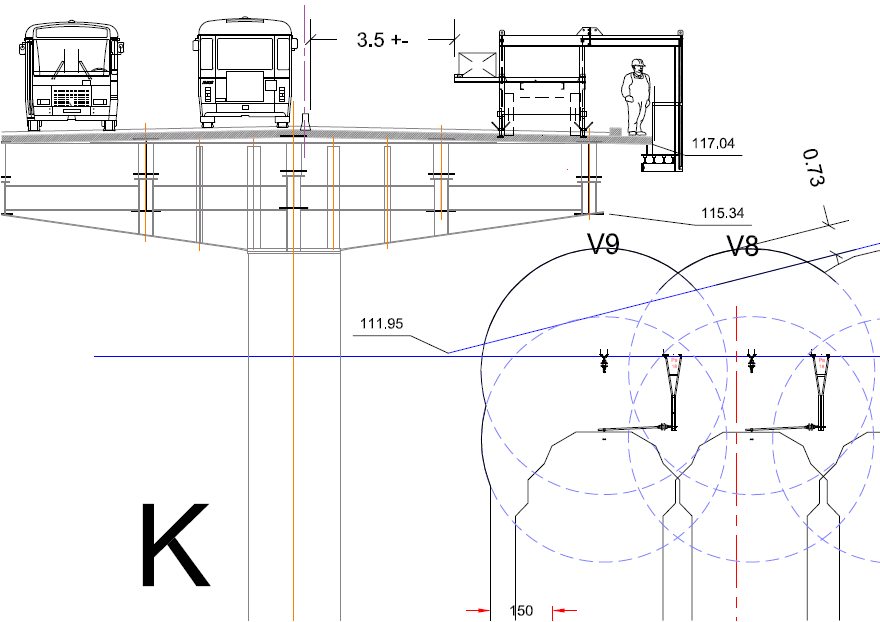 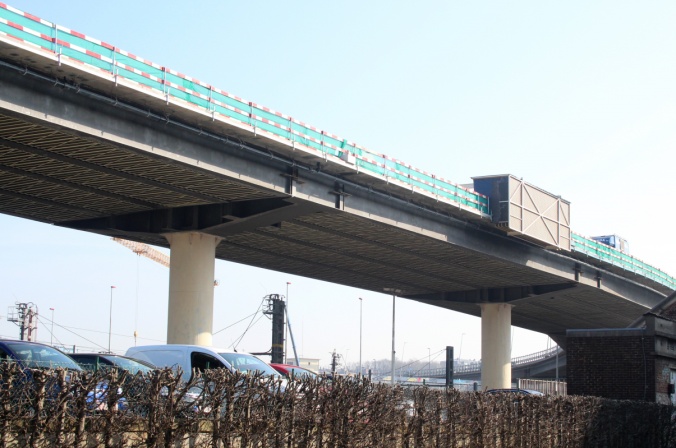 15
Le chantier : les portiques
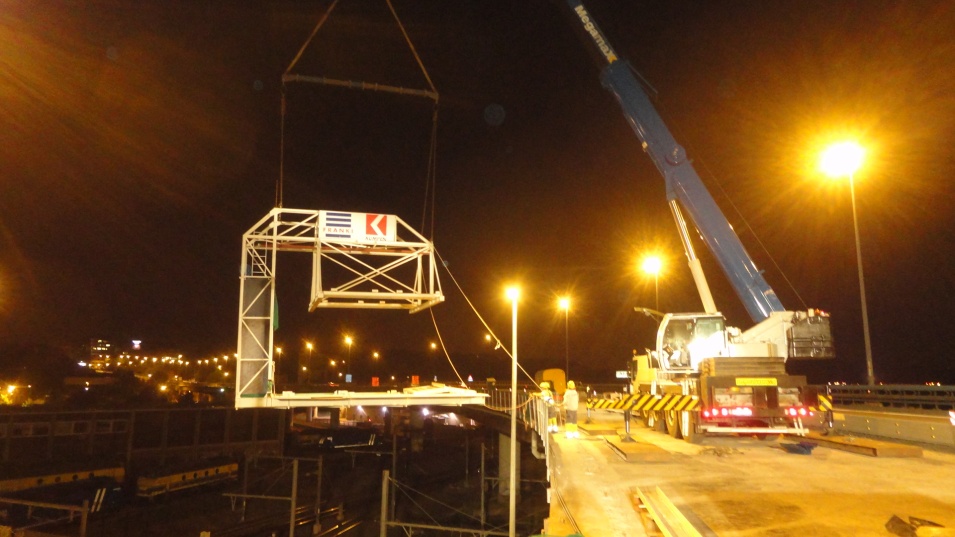 Avec des coupures de voies
	uniquement en cas de conflit
	mécanique ou électrique avec 
	les installations d’Infrabel
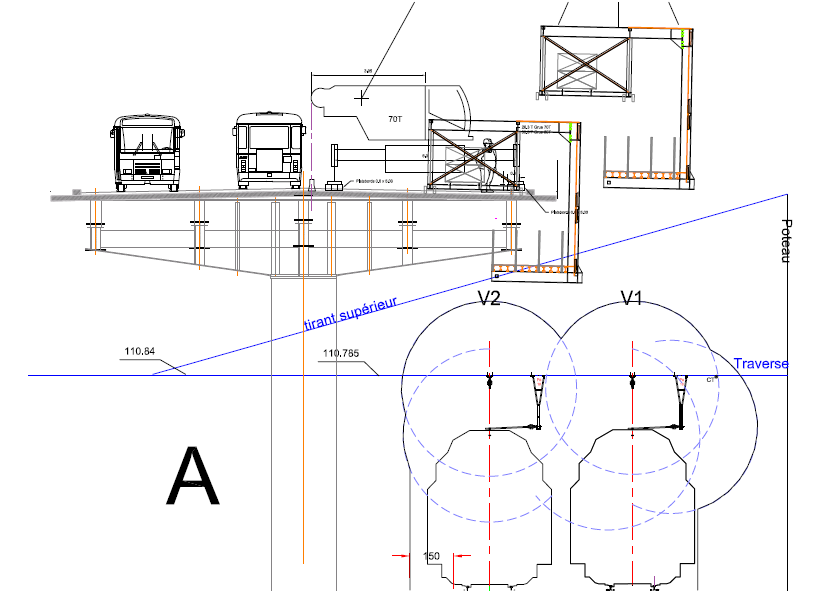 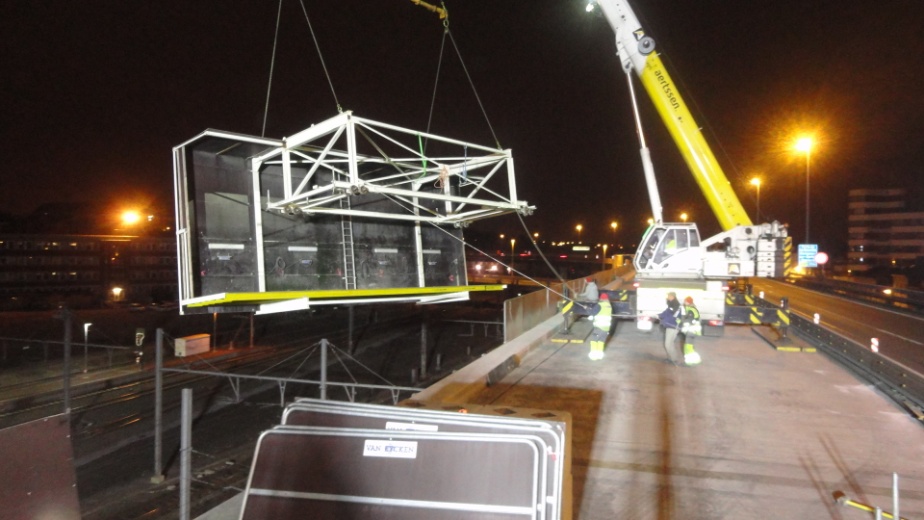 16
Le chantier : les portiques
Et bientôt le « spider scaph » pour les peintures
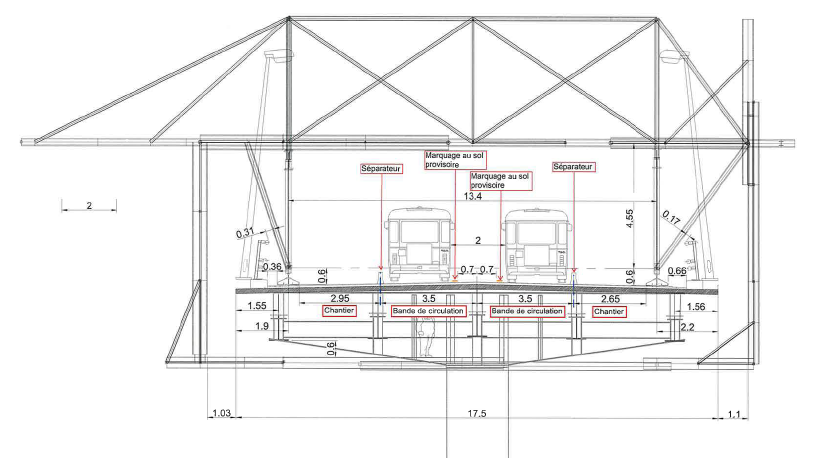 17
Le chantier : les portiques
Ce qui donnerait d’après les levés au scanner 3D
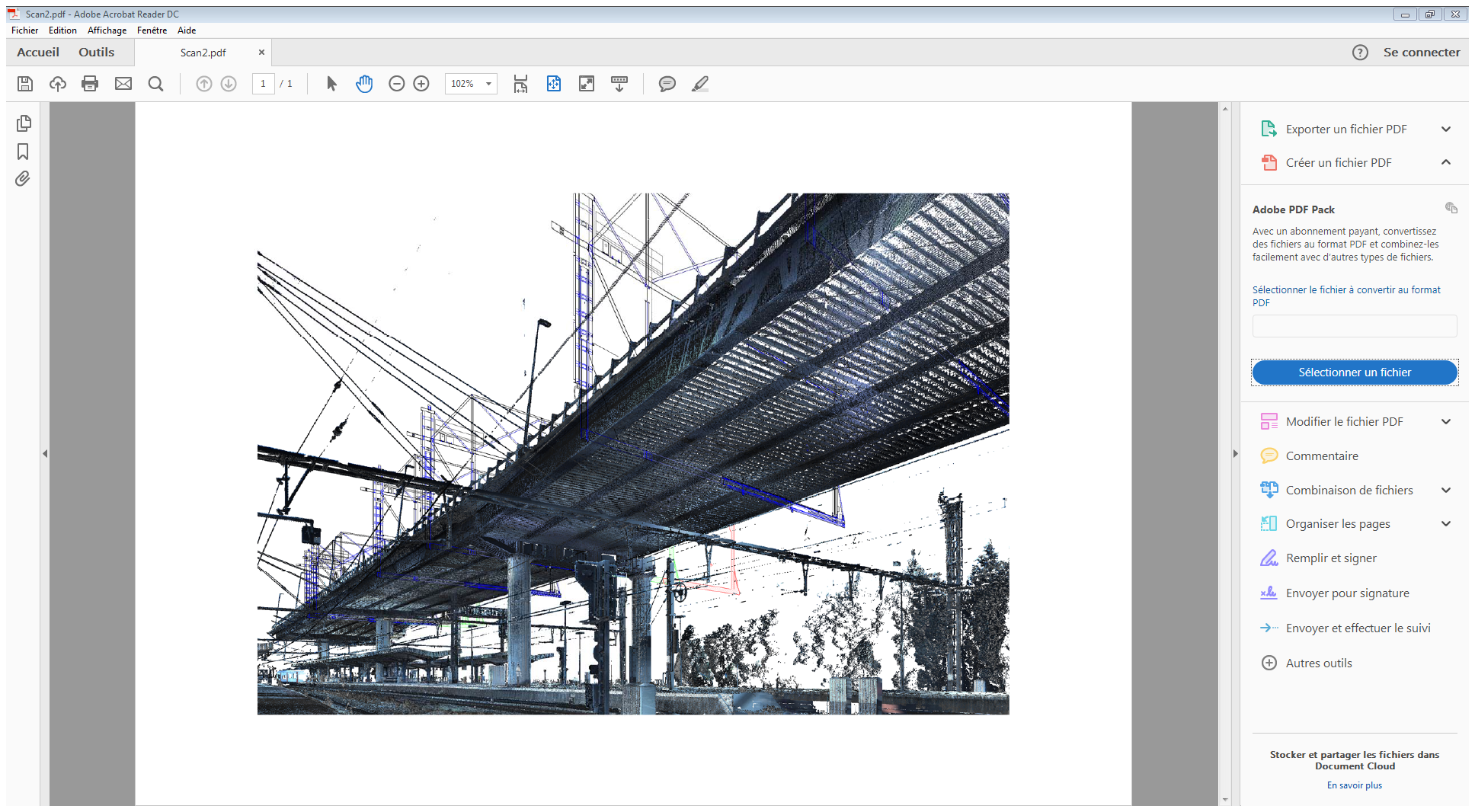 18
Le chantier : les portiques
Ce qui donnerait d’après les levés au scanner 3D
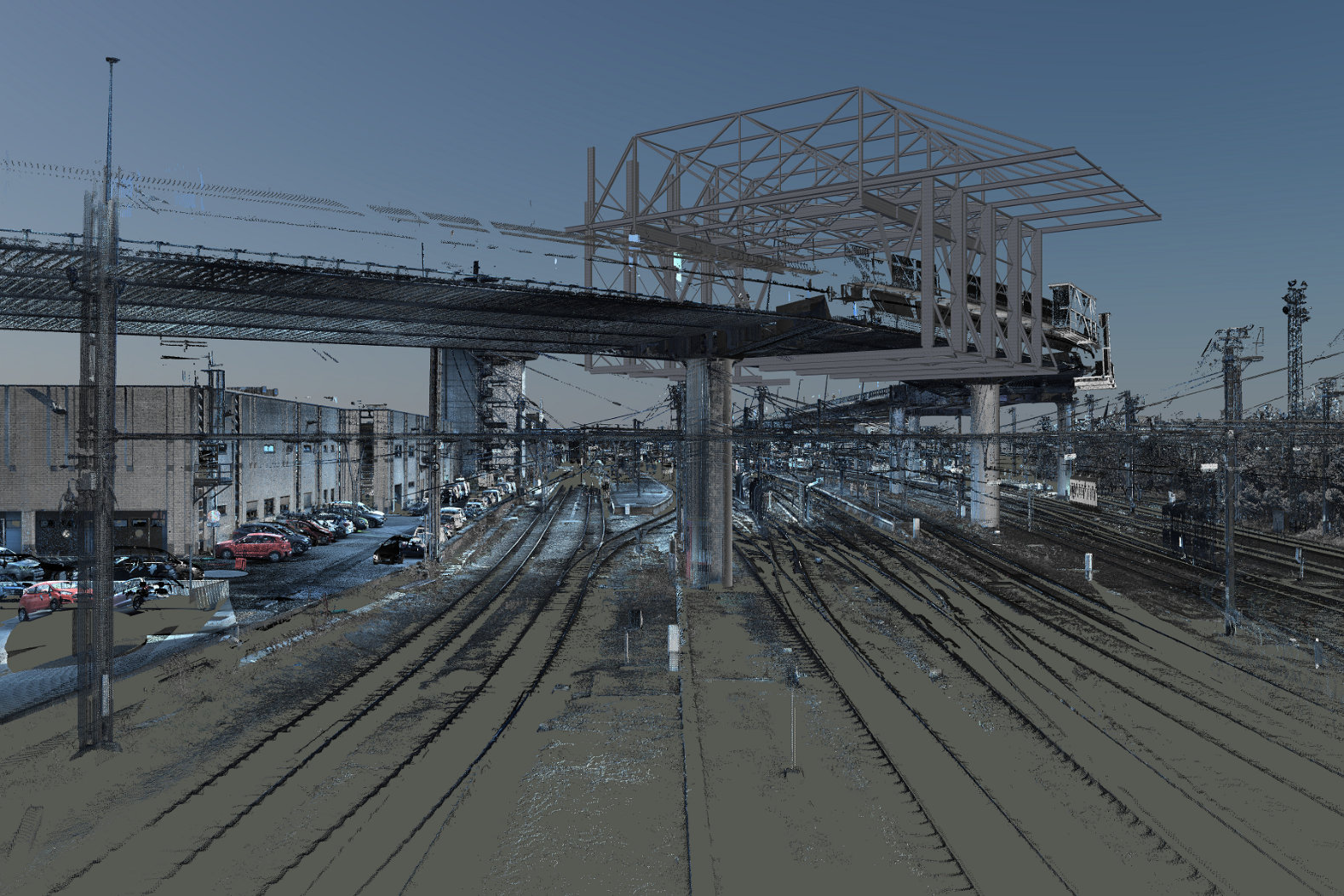 19
Le chantier : les bétons
Après les travaux classiques de mise à nu de l’ouvrage, 
	de nombreuses réparations de béton ont été nécessaires.







Ce sont plus de 4500 m² de béton qui ont été décapés manuellement et coulés (+/- 10 % de la surface)
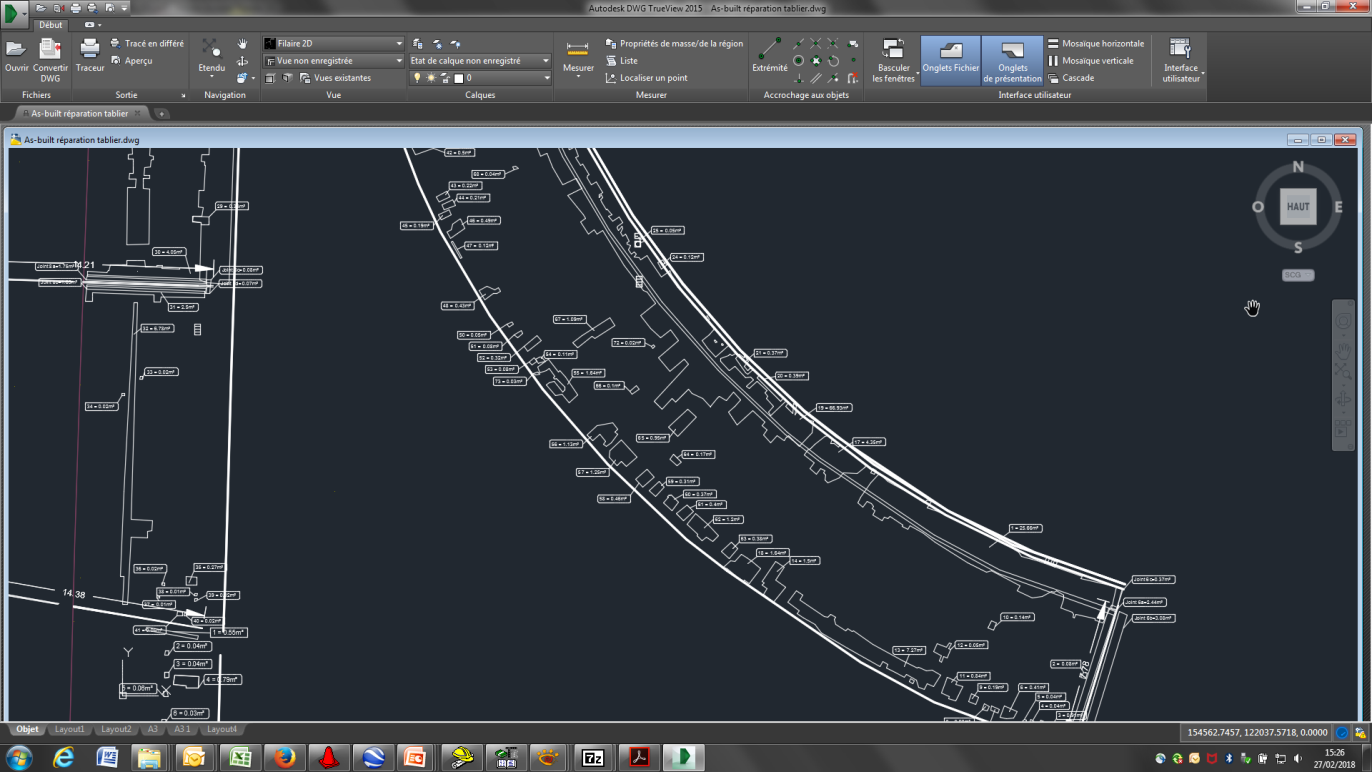 20
Le chantier : les bétons
En partie inférieure également, plus de 3000 m² de béton ont été décapés.
Une bonne partie a été réparée par injection de mortier sous pression dans un coffrage
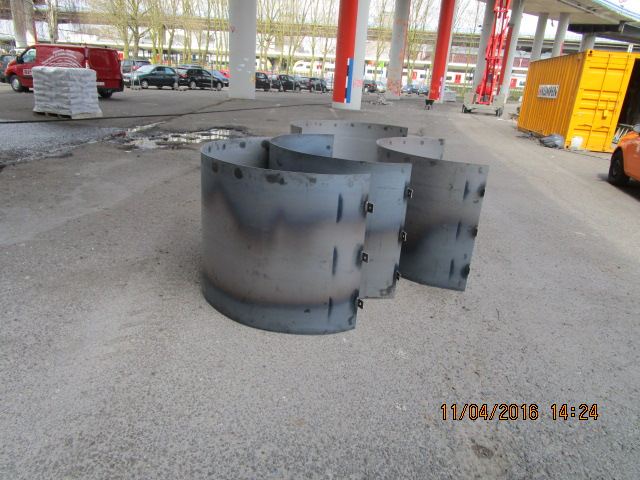 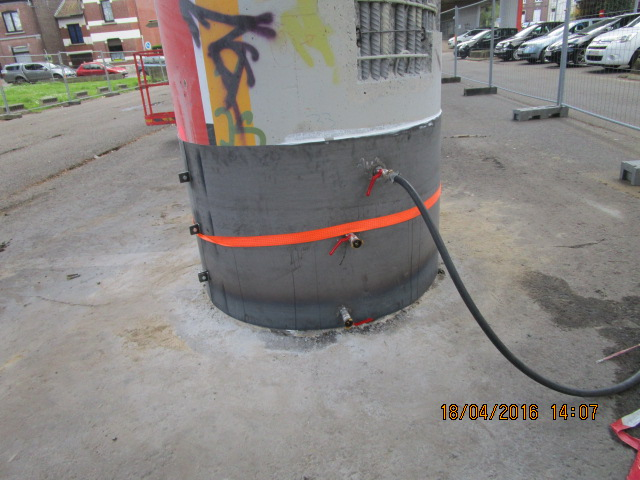 21
Le chantier : les bétons
Avec des coffrages parfois imposants
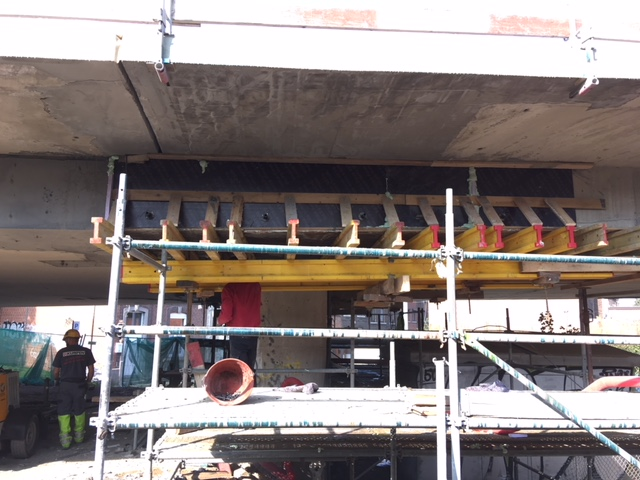 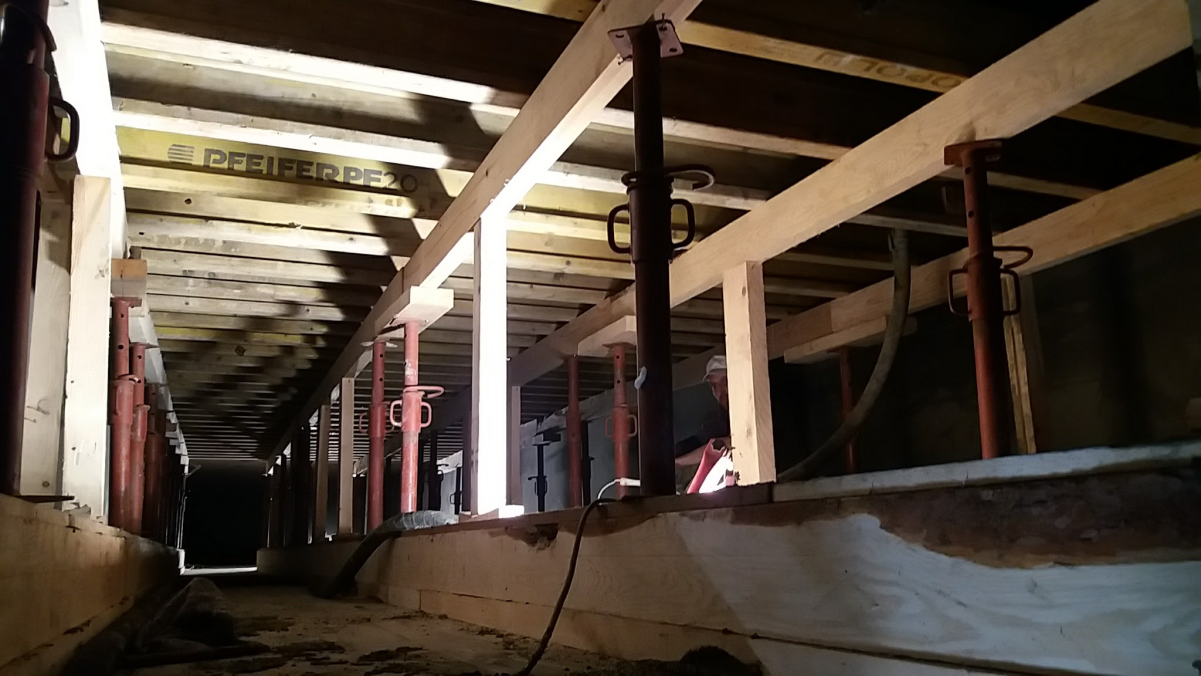 22
Le chantier : les quadripodes
Au niveau de la zone 8, les réparations de béton étaient à effectuer dans des conditions d’accès difficiles
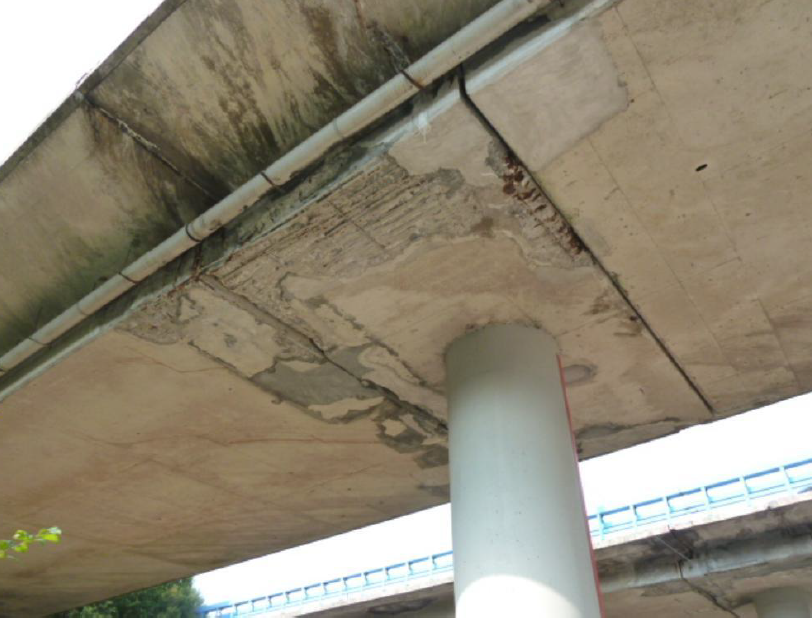 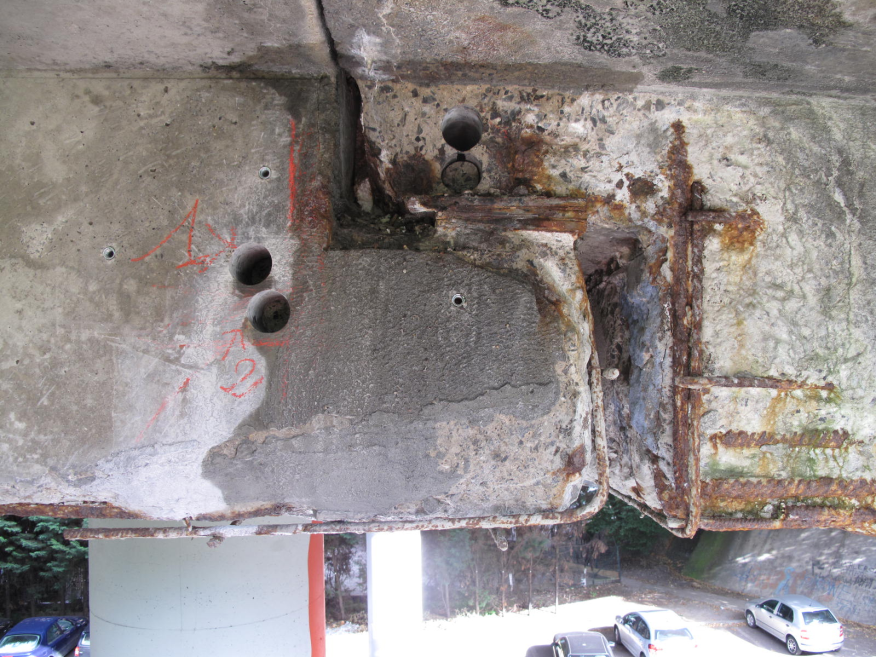 23
Le chantier : les quadripodes
Avec des chlorures fortement présents jusqu’à de grandes profondeurs
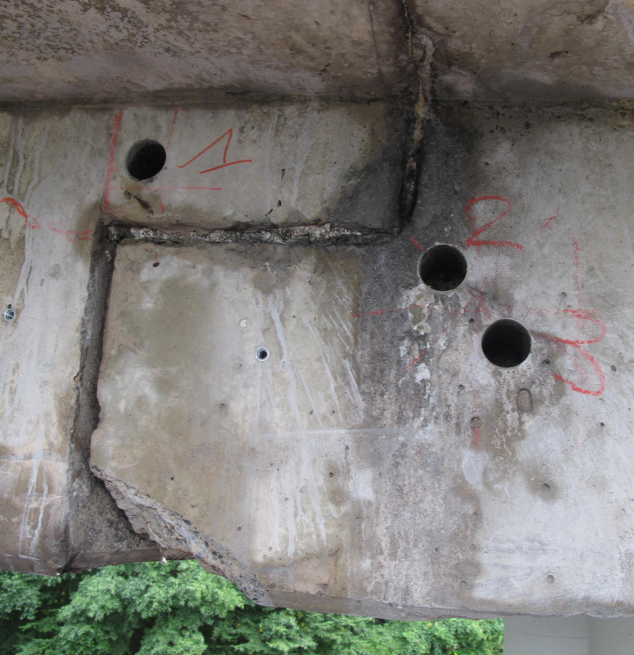 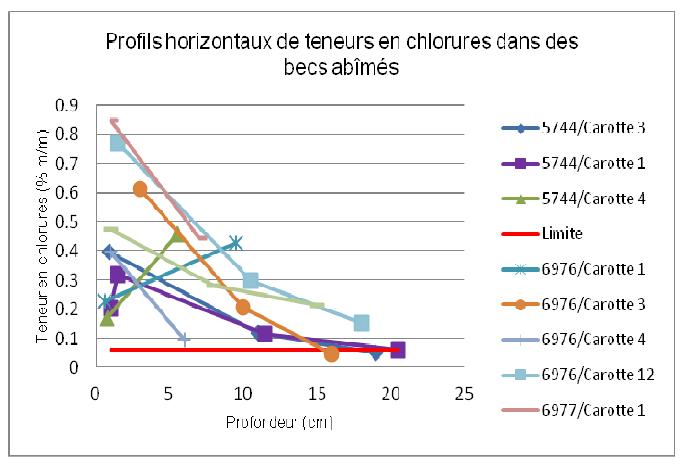 24
Le chantier : les quadripodes
Sur une structure déjà légèrement sous dimensionnée aux extrémités. 
L’idée a donc été de renforcer tous les chevêtres
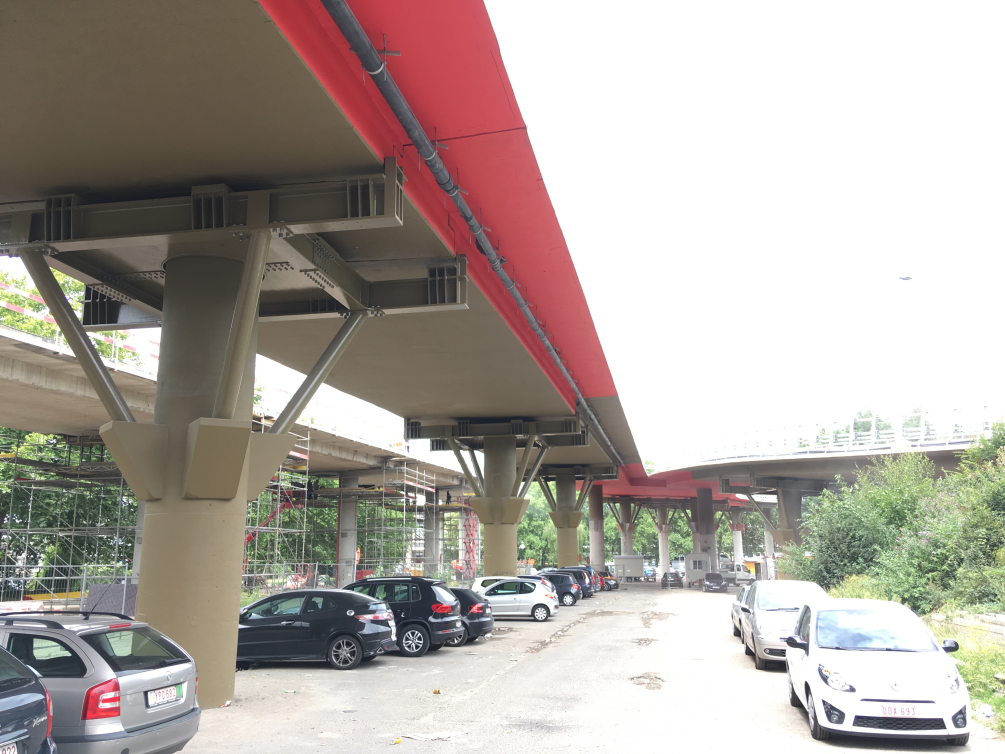 25
Le chantier : les quadripodes
Et cela est encore plus utile quand on constate que des aciers se rompent pendant les décapages au burineur
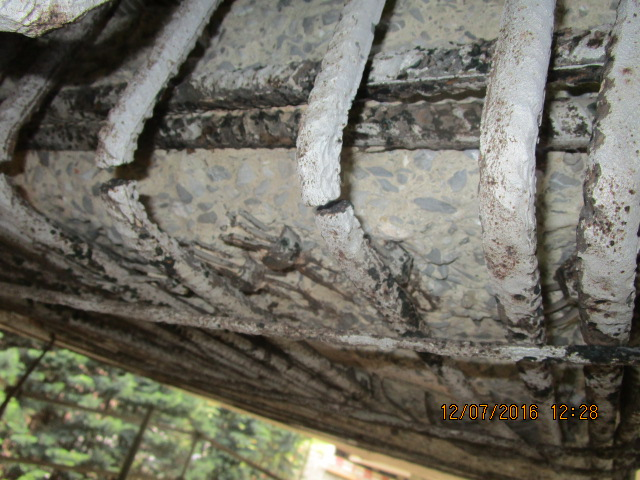 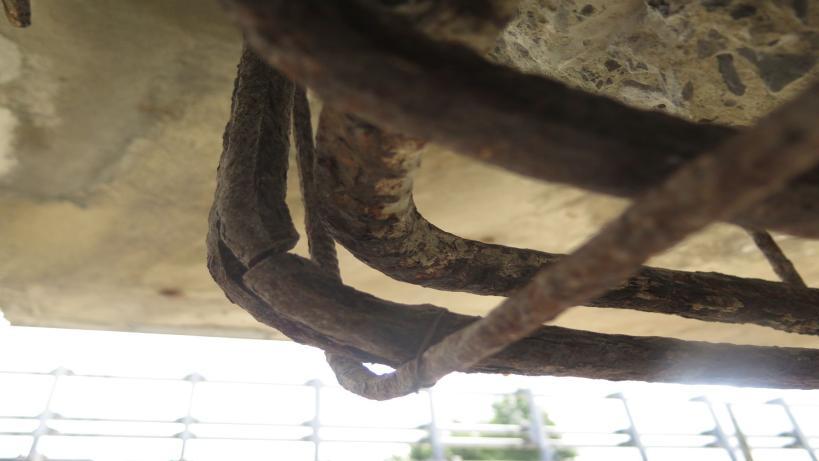 26
Le chantier : les quadripodes
Les quadripodes imaginés par le SPW, sur base d’un assemblage de profilés standards
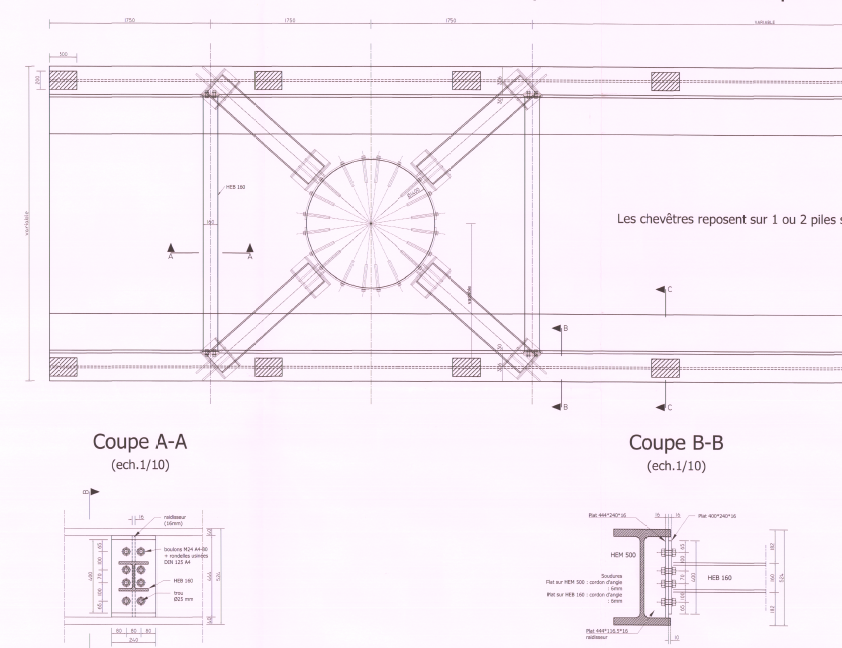 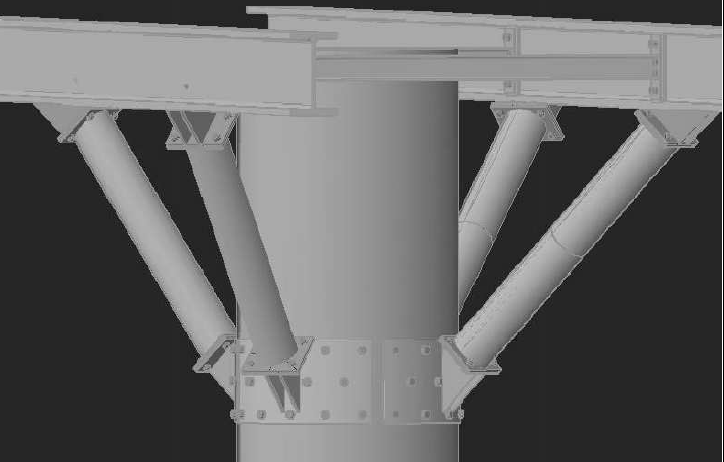 27
Le chantier : les quadripodes
Et les quadripodes après études …
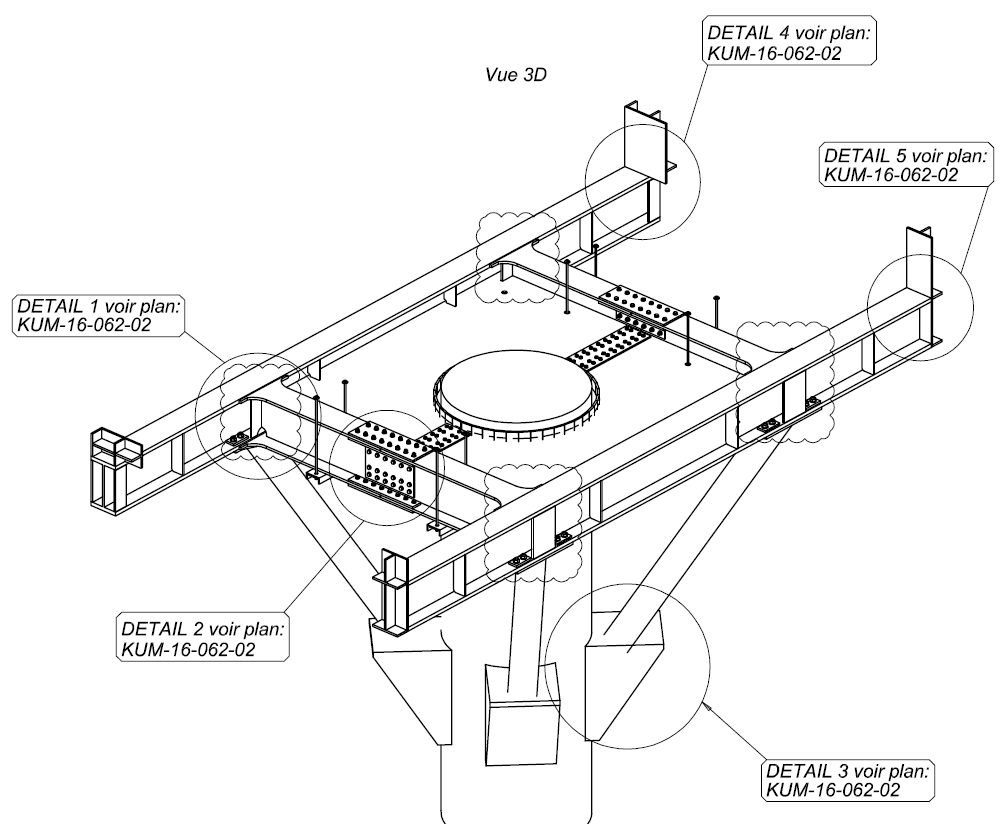 28
Le chantier : les quadripodes
Et les quadripodes après études …

Photos de l’atelier
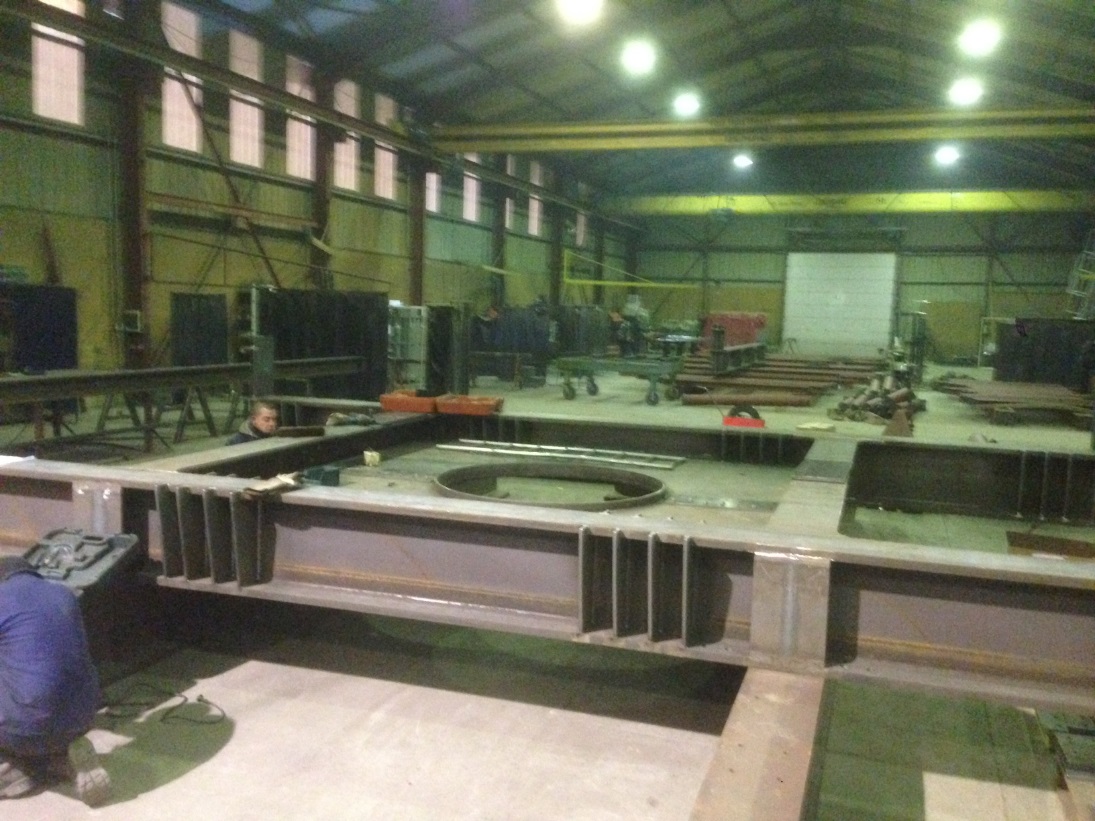 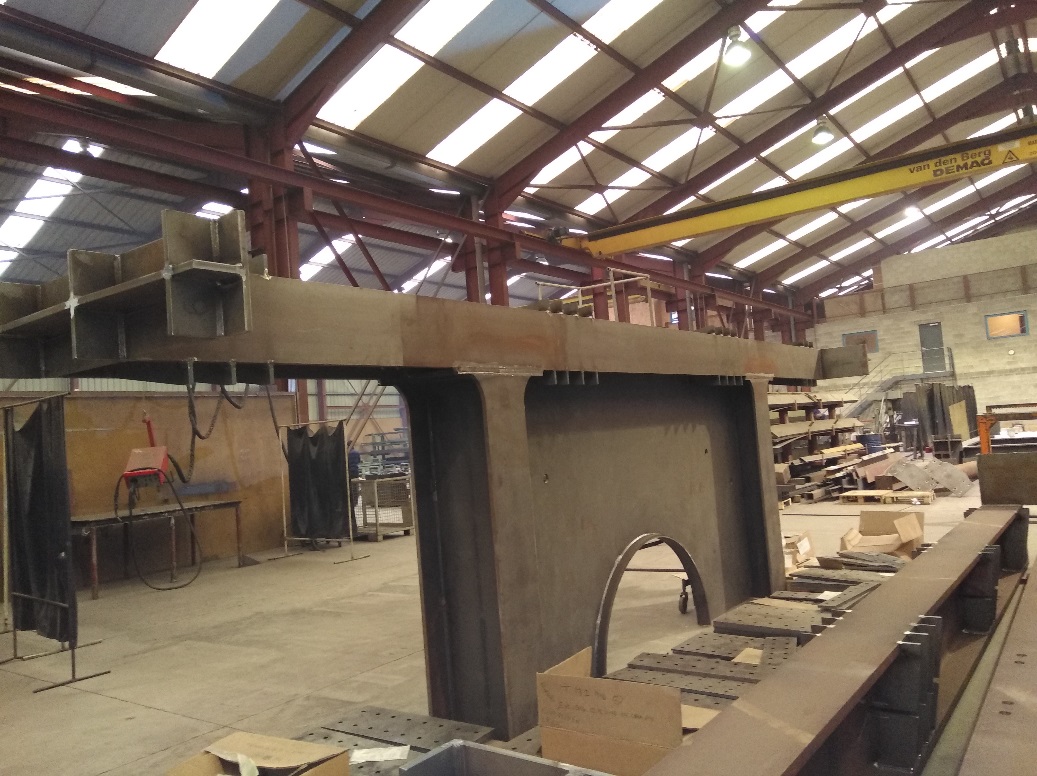 29
Le chantier : les quadripodes
Et les quadripodes après études …
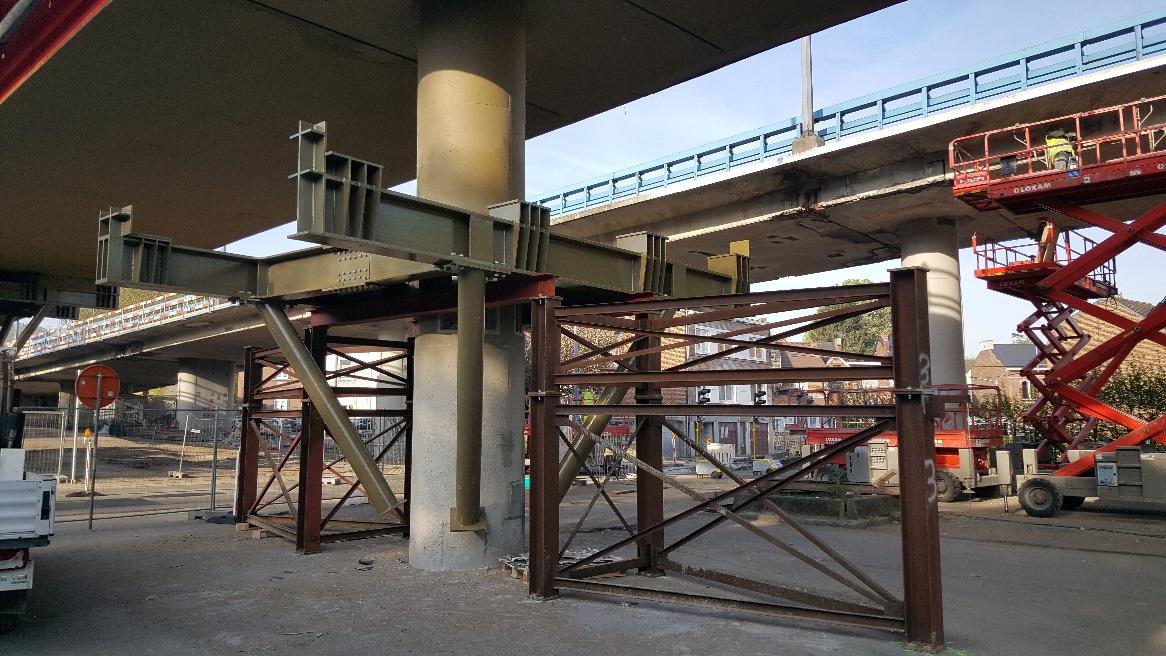 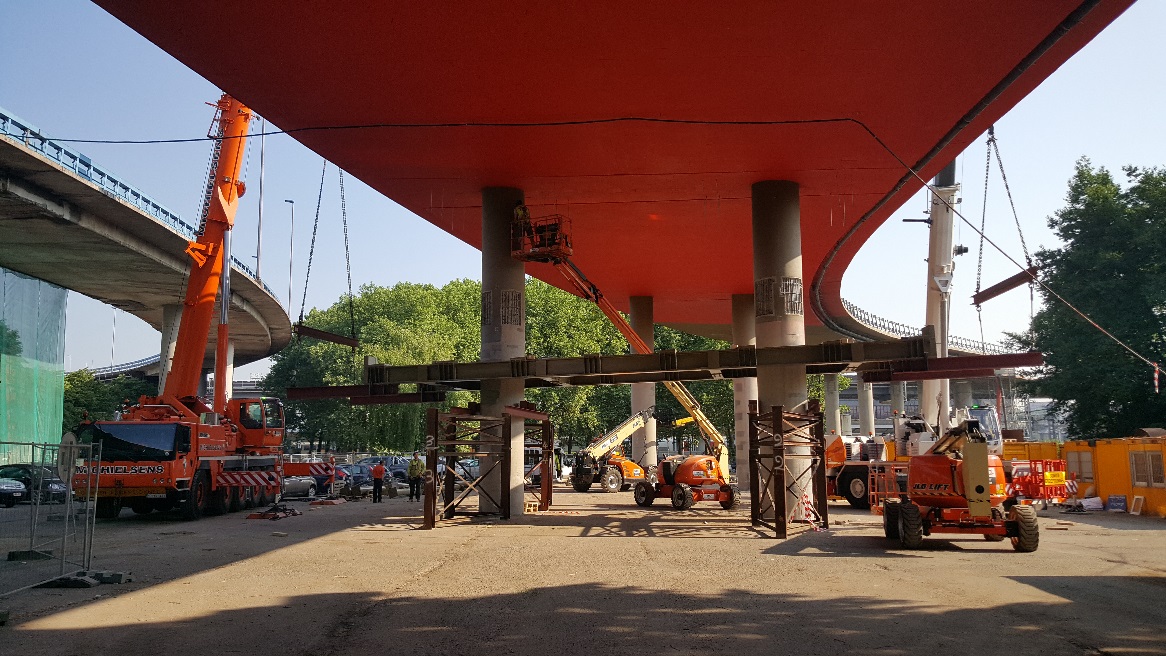 30
Le chantier : les quadripodes
Et les quadripodes après études …
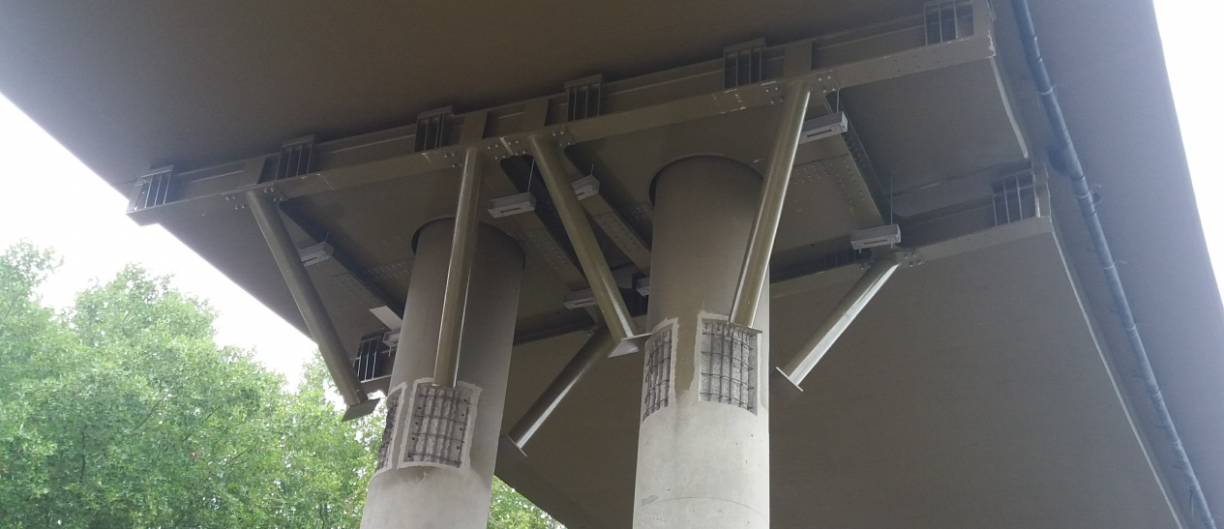 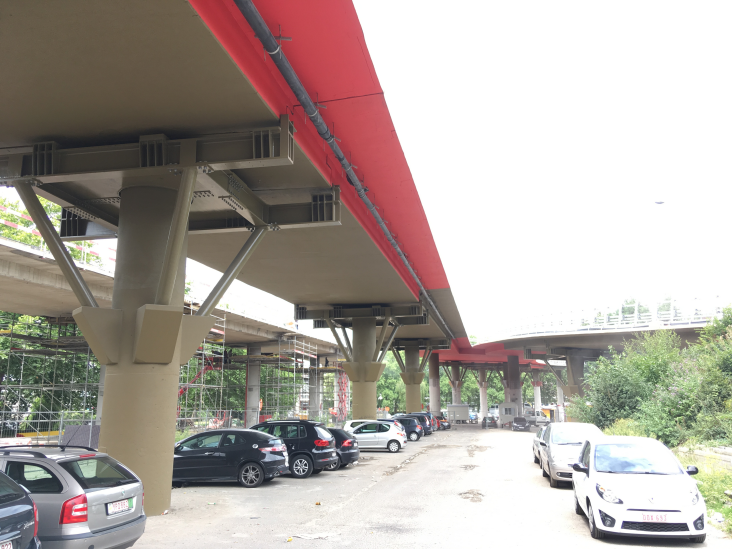 31
Le chantier : les quadripodes
Les tolérances d’exécution du béton ne sont pas les mêmes que celles de l’acier …
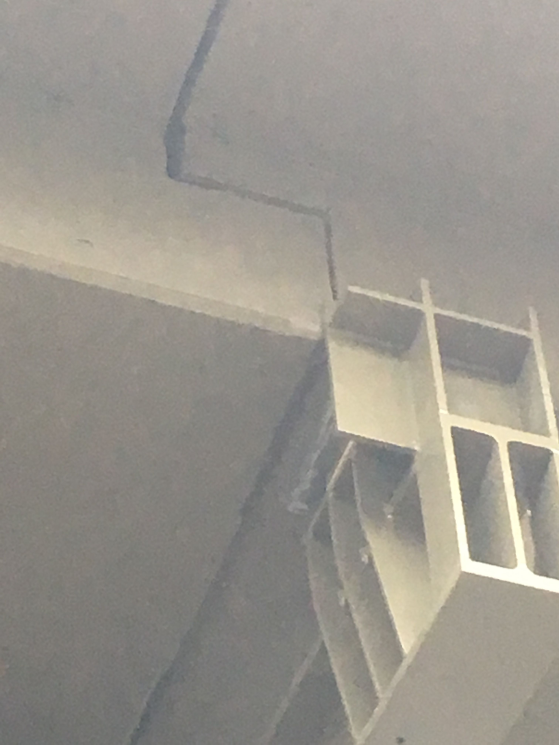 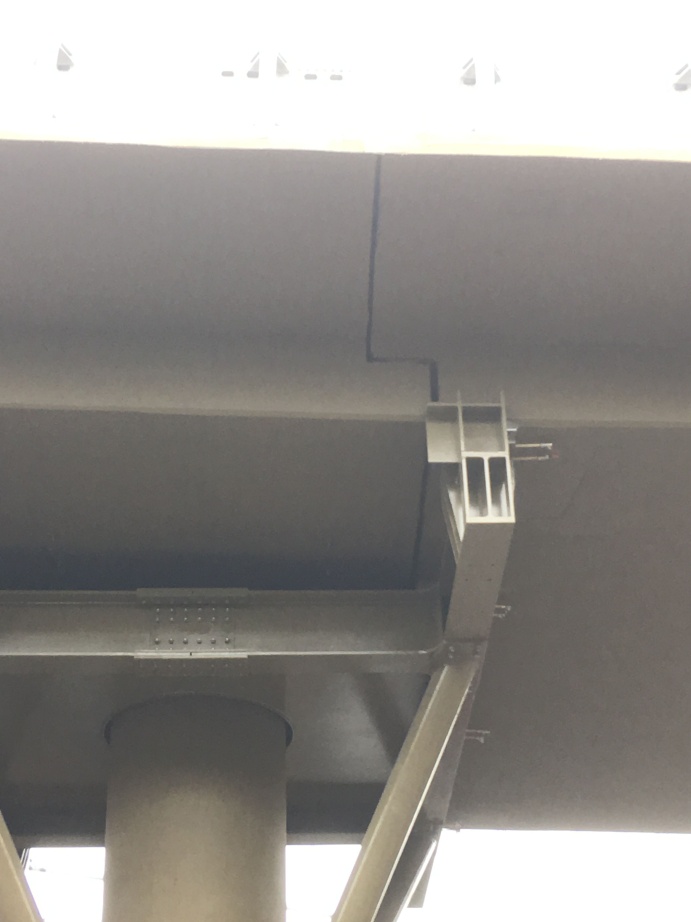 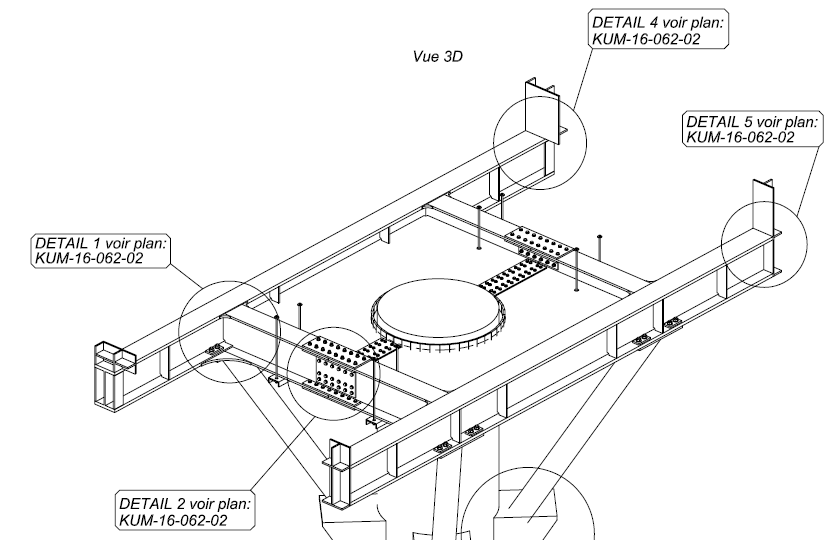 32
Le chantier : le pont de l’abeille
D’autres becs problématiques : ceux du pont de l’abeille
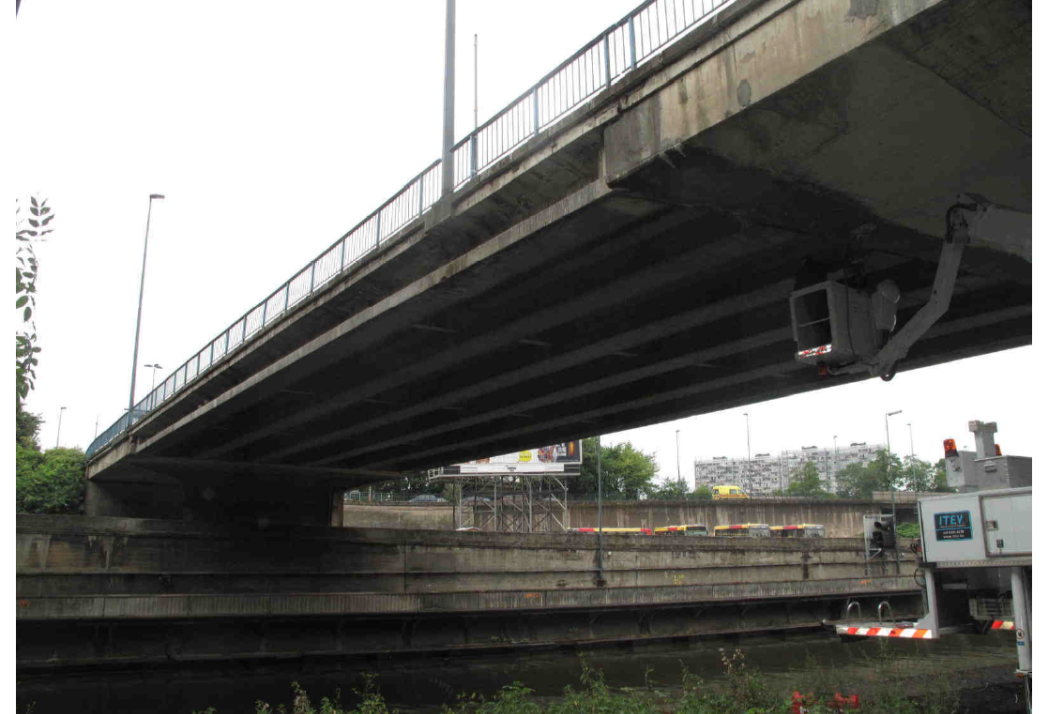 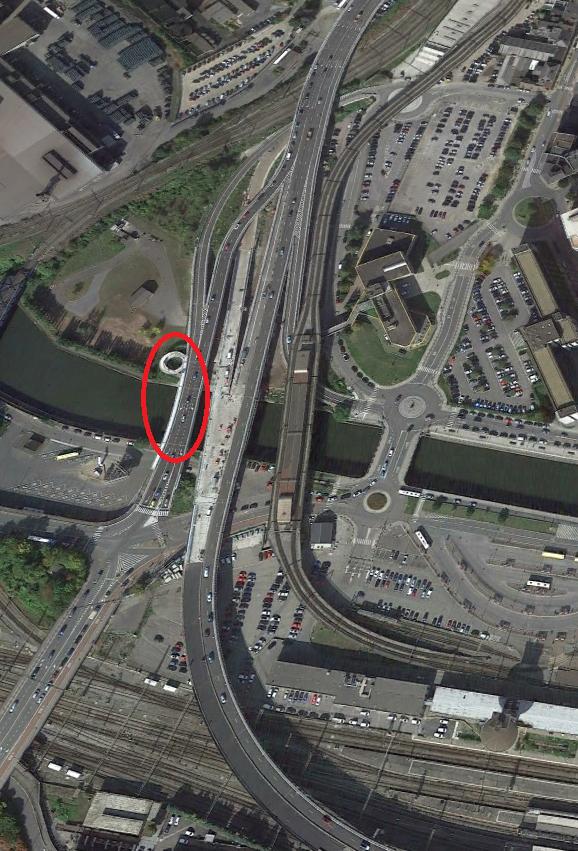 33
Le chantier : le pont de l’abeille
Les becs présentaient des teneurs en chlorures importantes et profondes
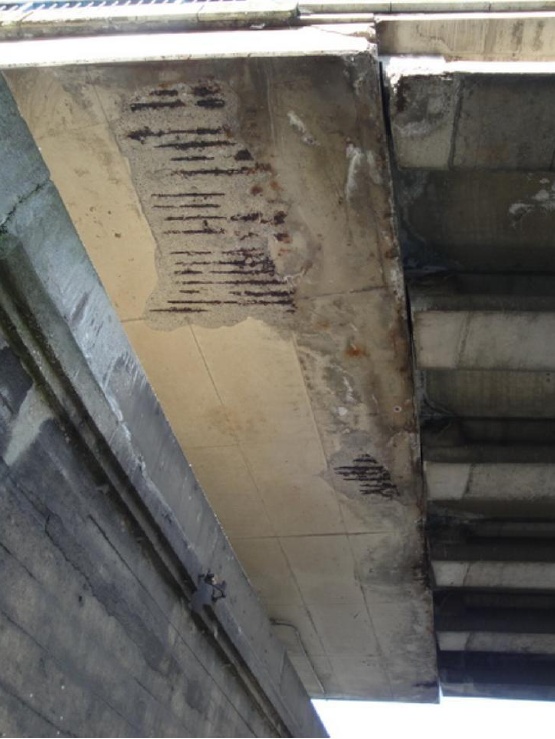 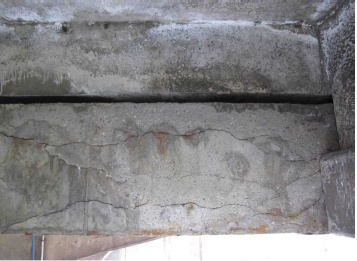 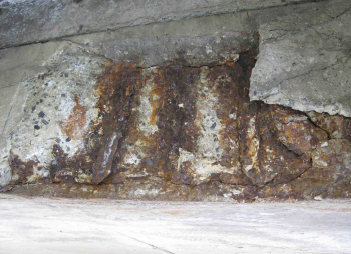 34
Le chantier : le pont de l’abeille
Les becs présentaient des fissures anormales
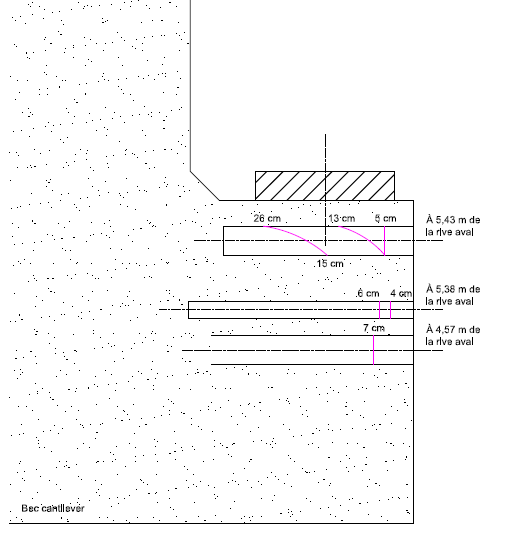 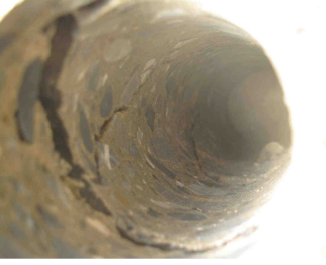 35
Le chantier : le pont de l’abeille
Décision de l’administration de conserver la travée centrale (610t - 37m) et de ne remplacer que les becs
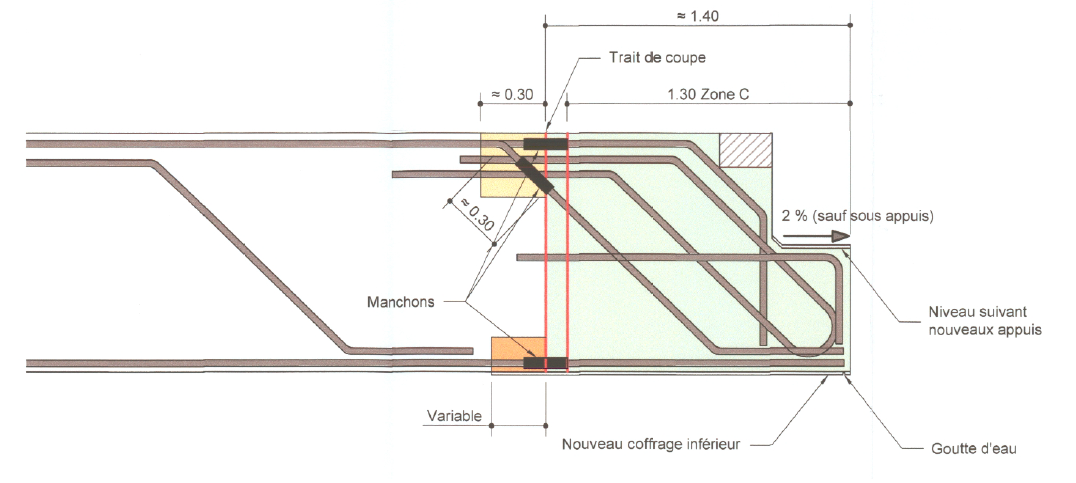 36
Le chantier : le pont de l’abeille
Choix de l’entreprise de soulever la travée en place
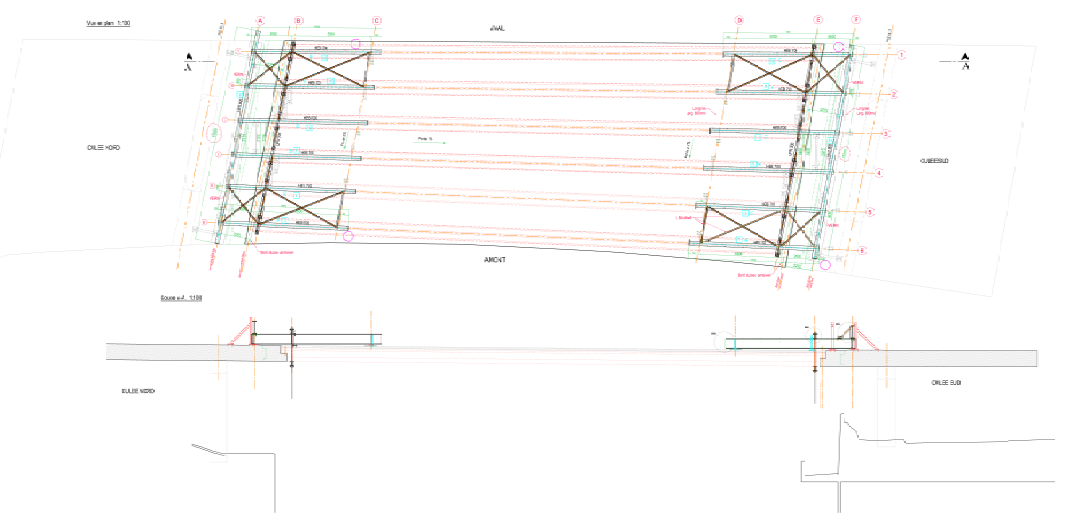 37
Le chantier : le pont de l’abeille
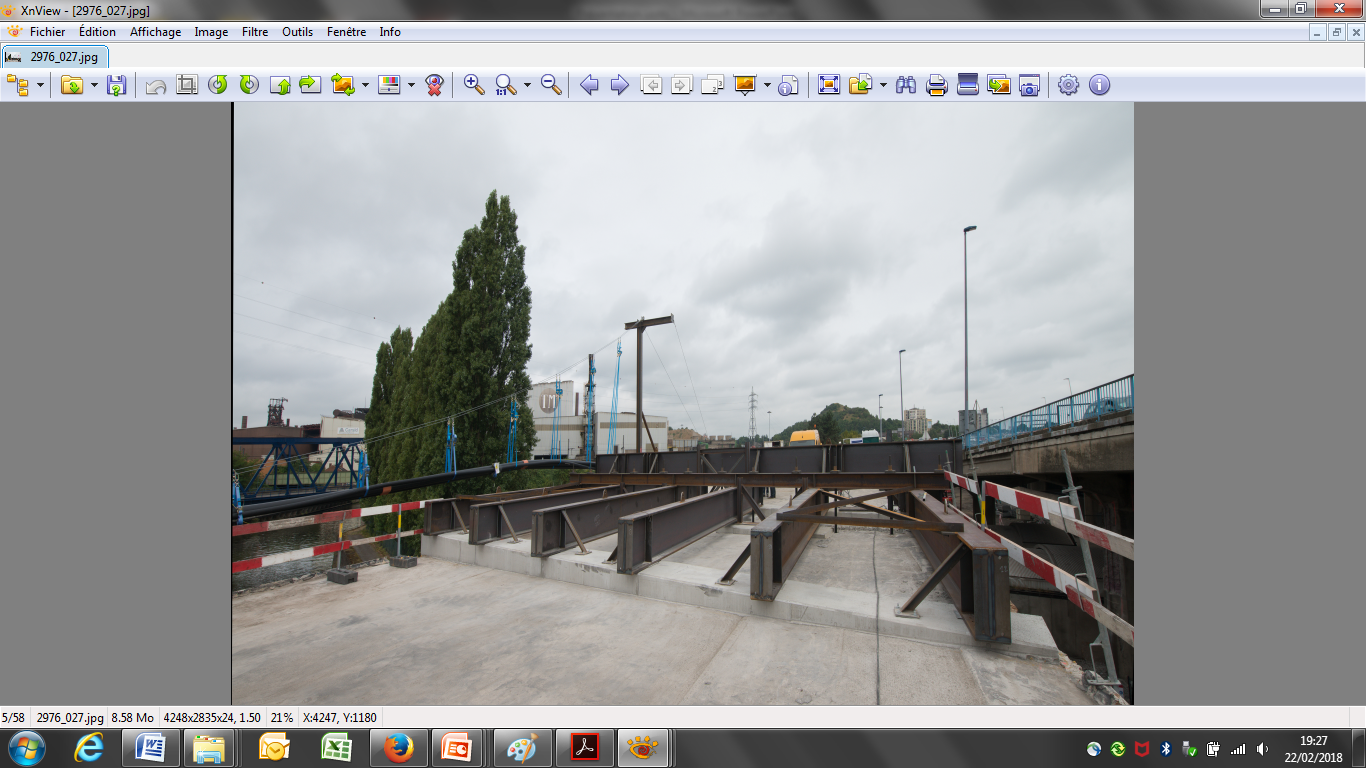 Ce qui donne
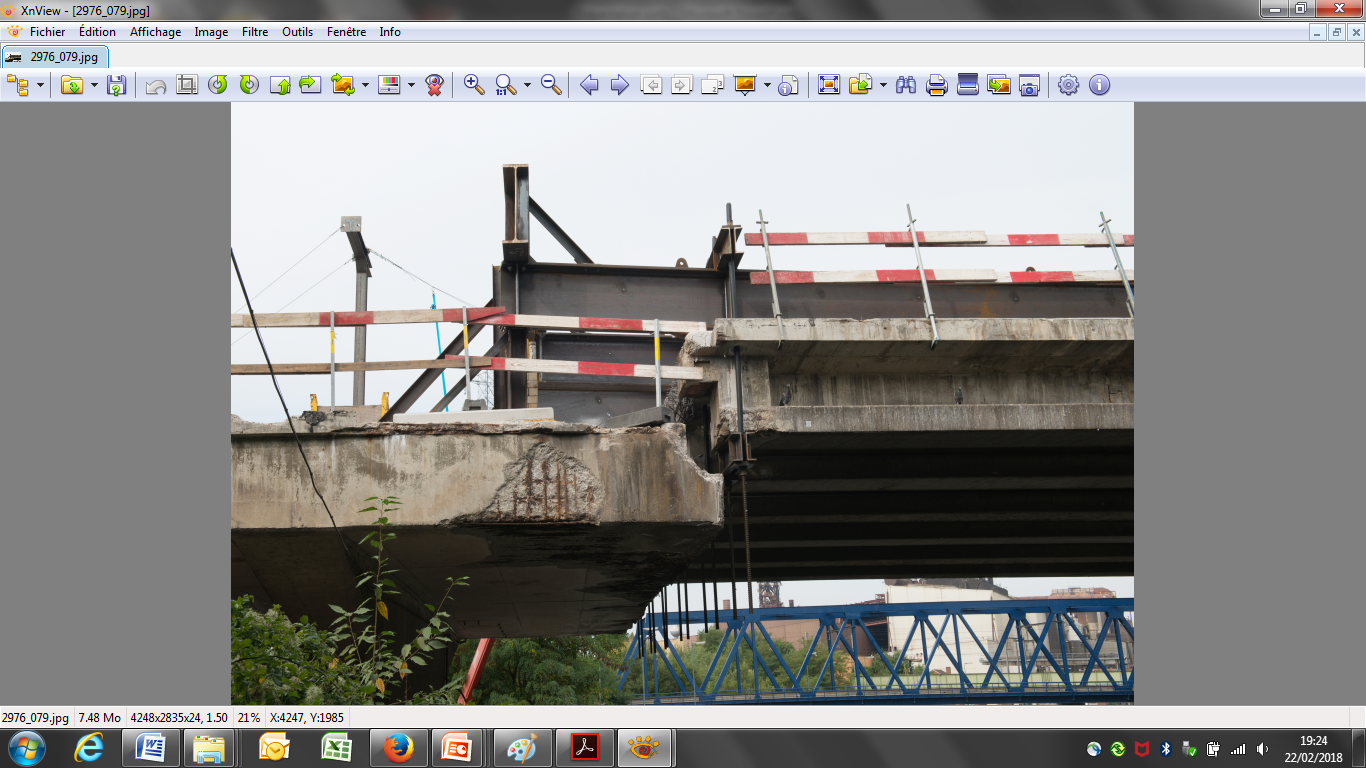 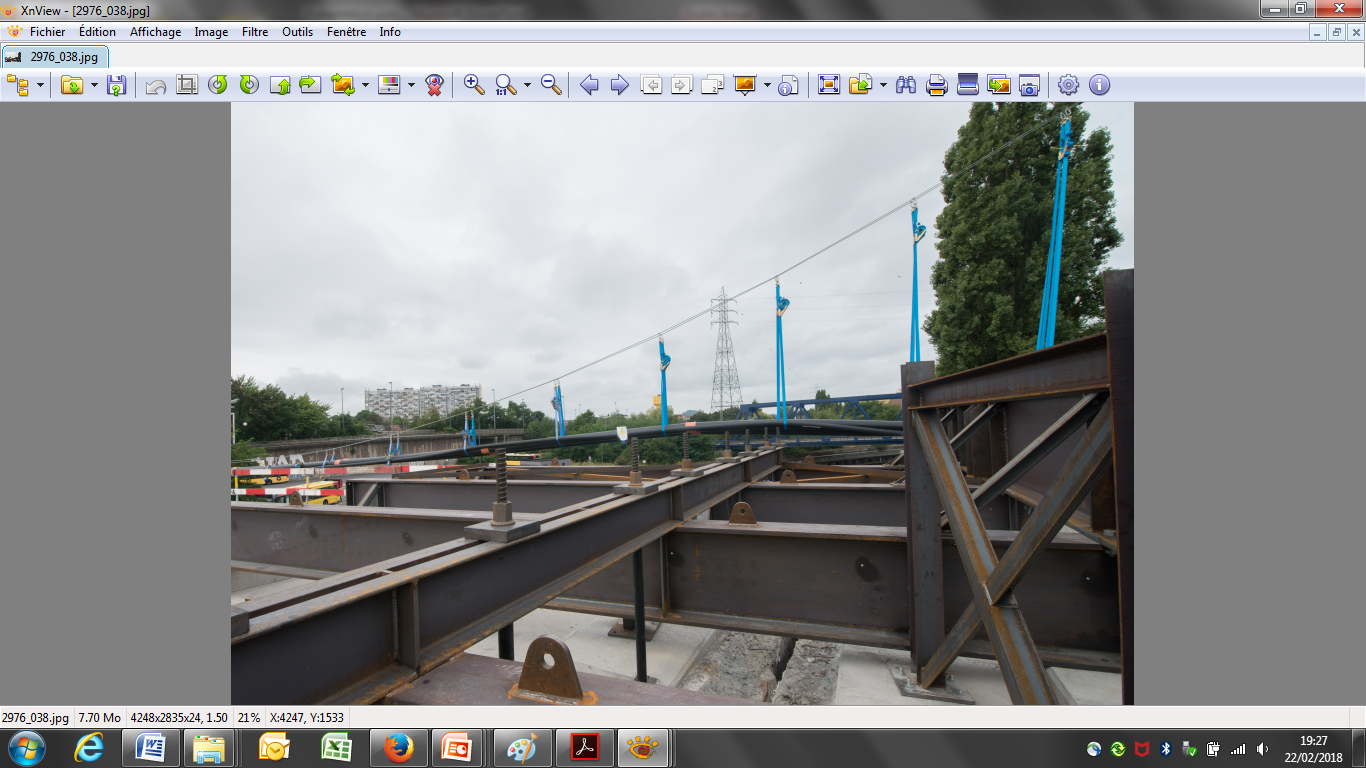 38
Le chantier : le pont de l’abeille
Et pour le levage
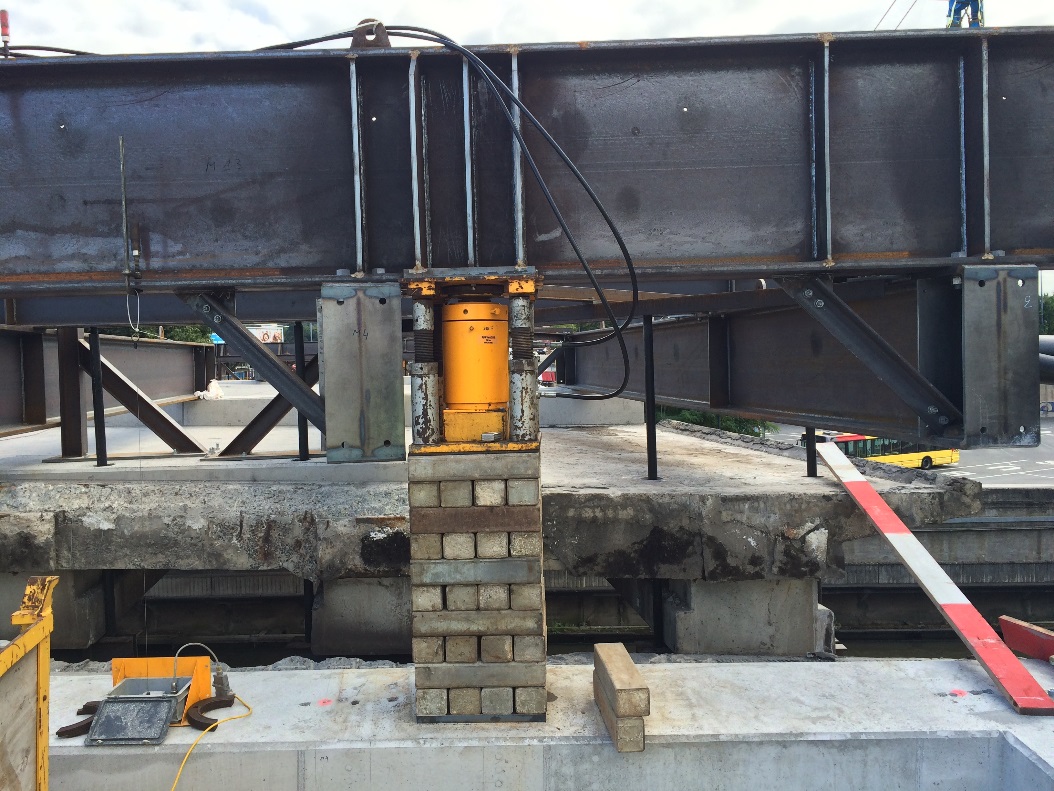 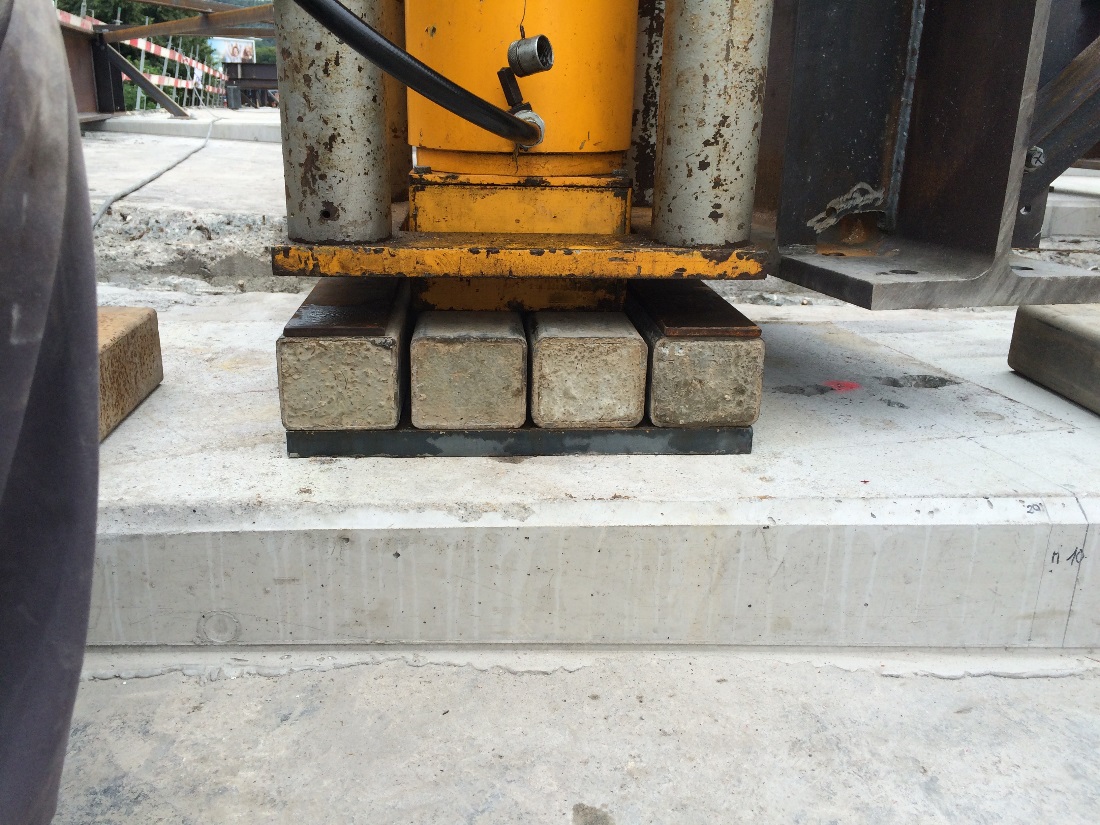 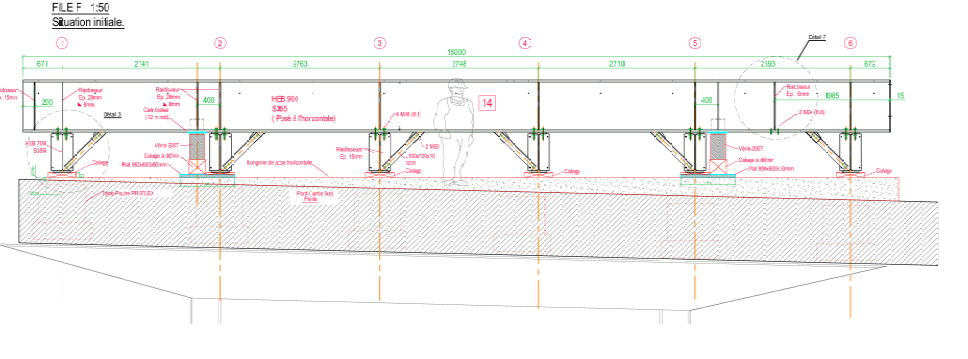 39
Le chantier : le pont de l’abeille
Découpe des becs à l’aide d’une scie à câble
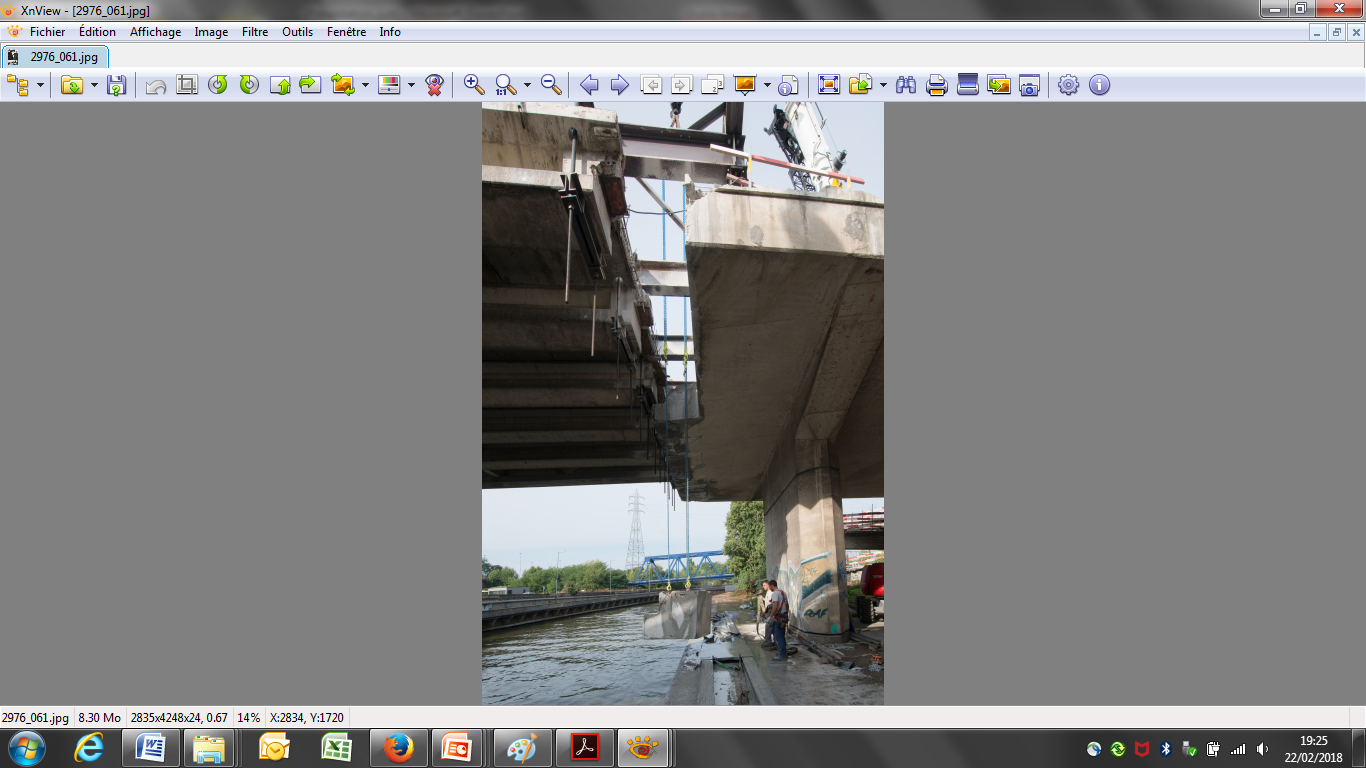 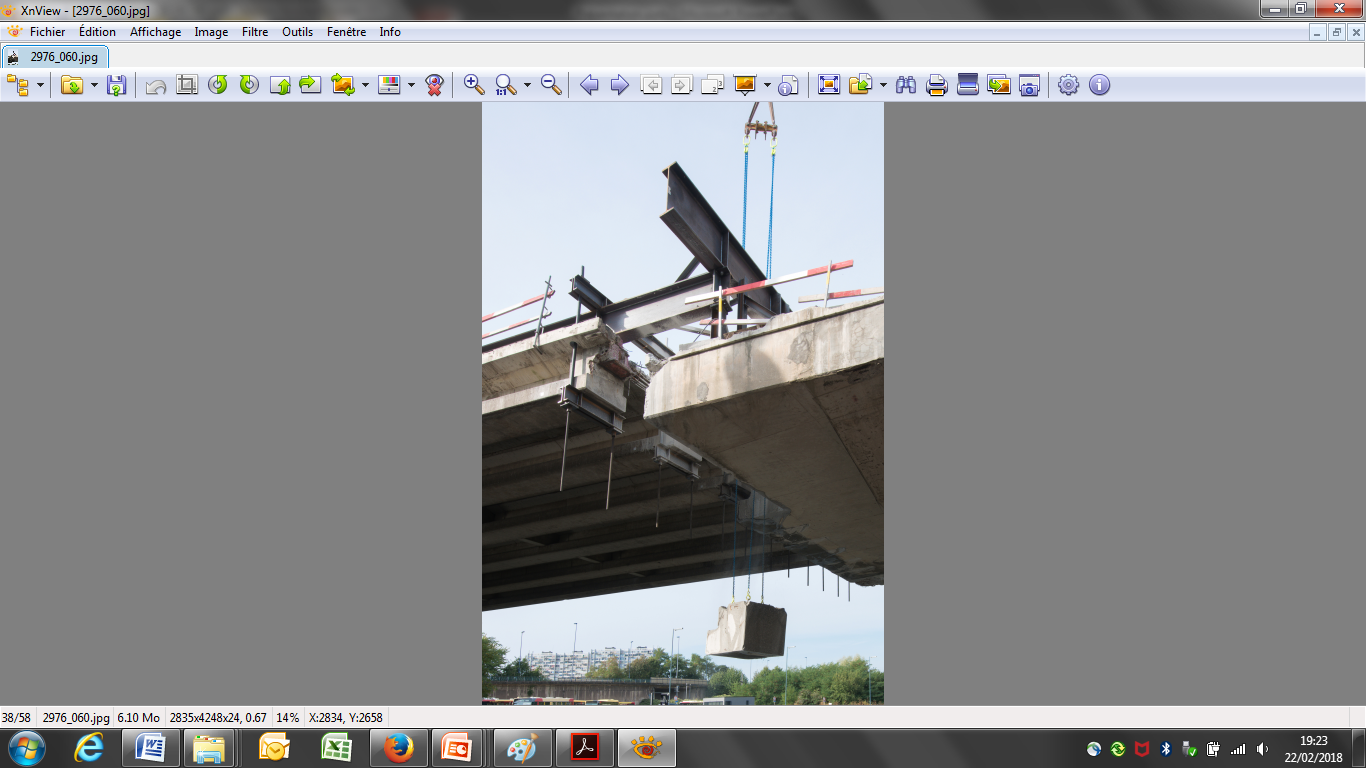 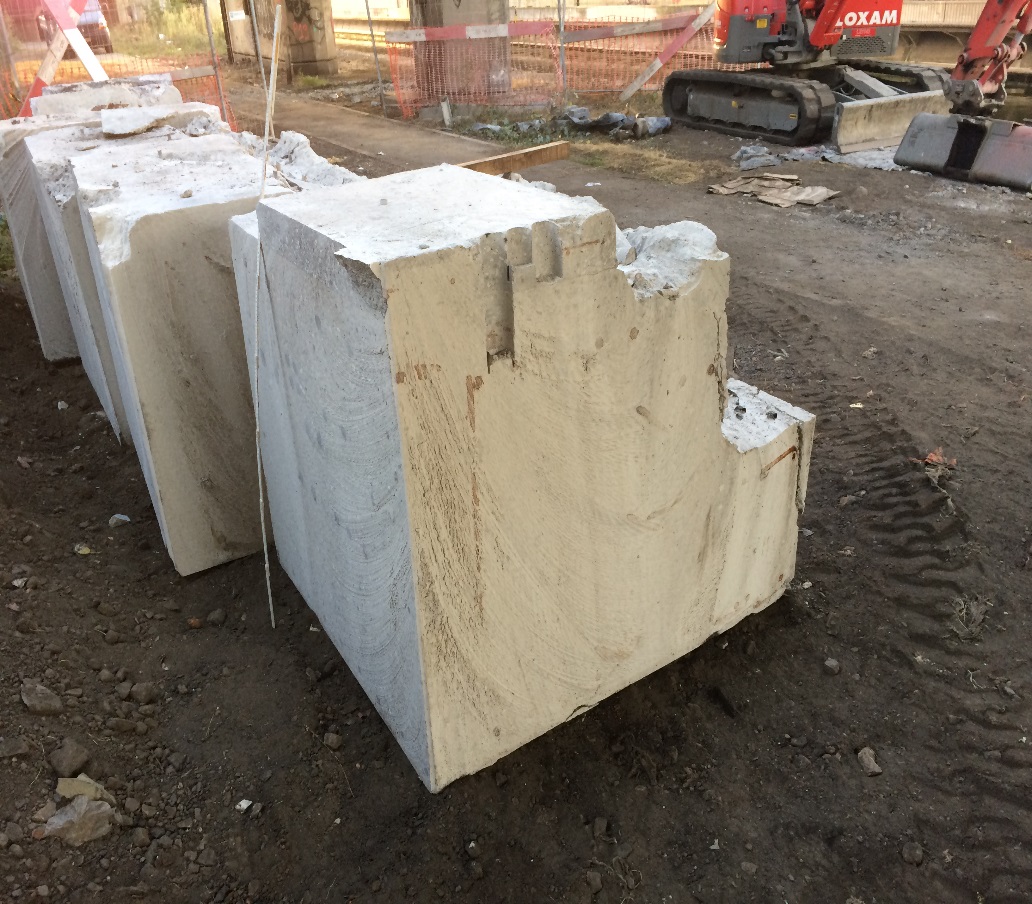 40
Le chantier : le pont de l’abeille
Proposition du bureau d’études de simplifier l’interaction ferraillage à manchonner – ferraillage du bec
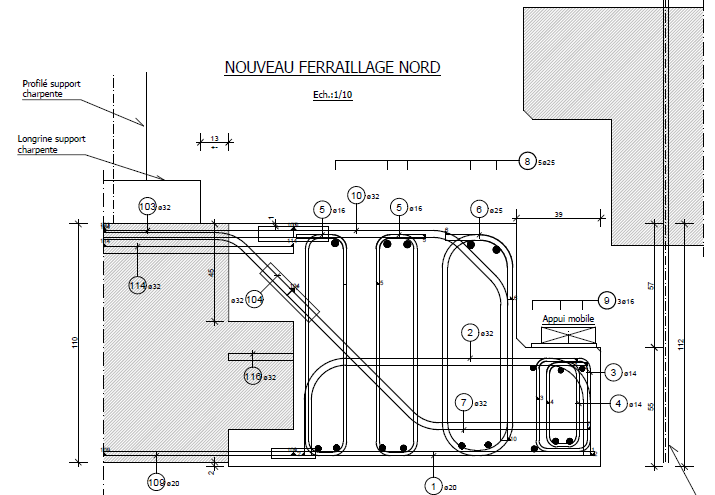 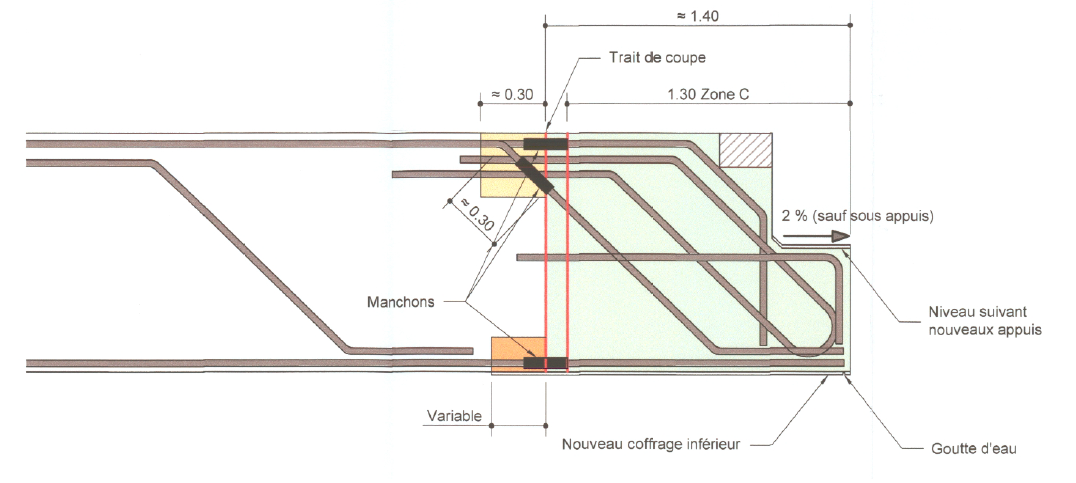 41
Le chantier : le pont de l’abeille
Mise en œuvre des coupleurs et ferraillage du bec
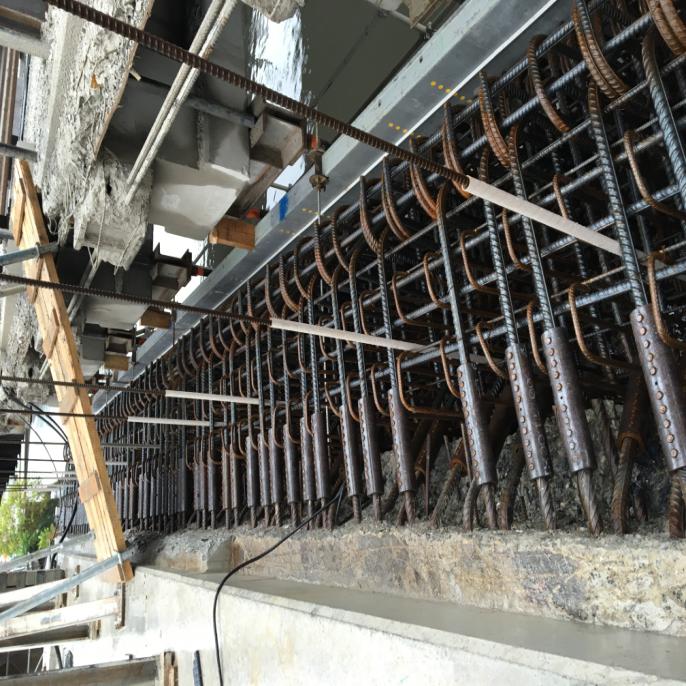 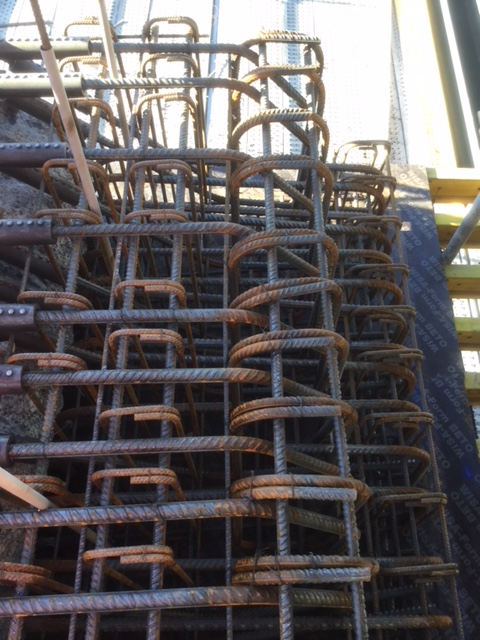 42
Le chantier : le pont de l’abeille
Coffrage et bétonnage
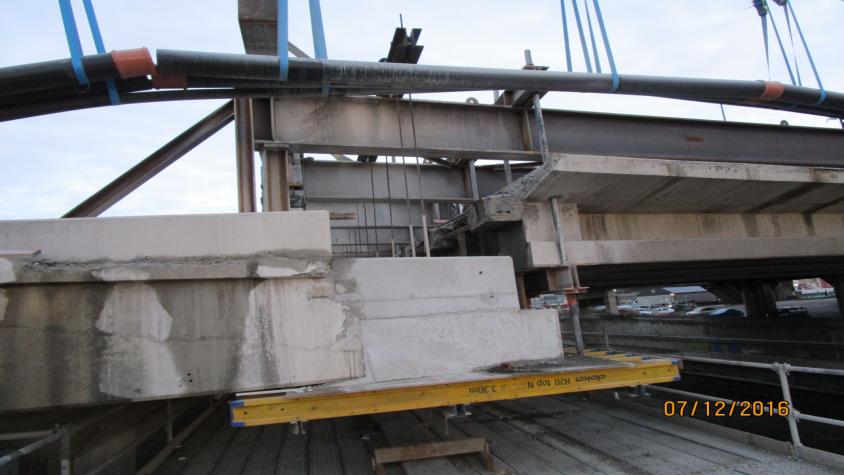 43
Le chantier : le pont de l’abeille
Avec des dés d’appuis bétonnés en épaisseur variable pour tenir compte de la position réelle des poutres et ne pas introduire d’efforts parasites
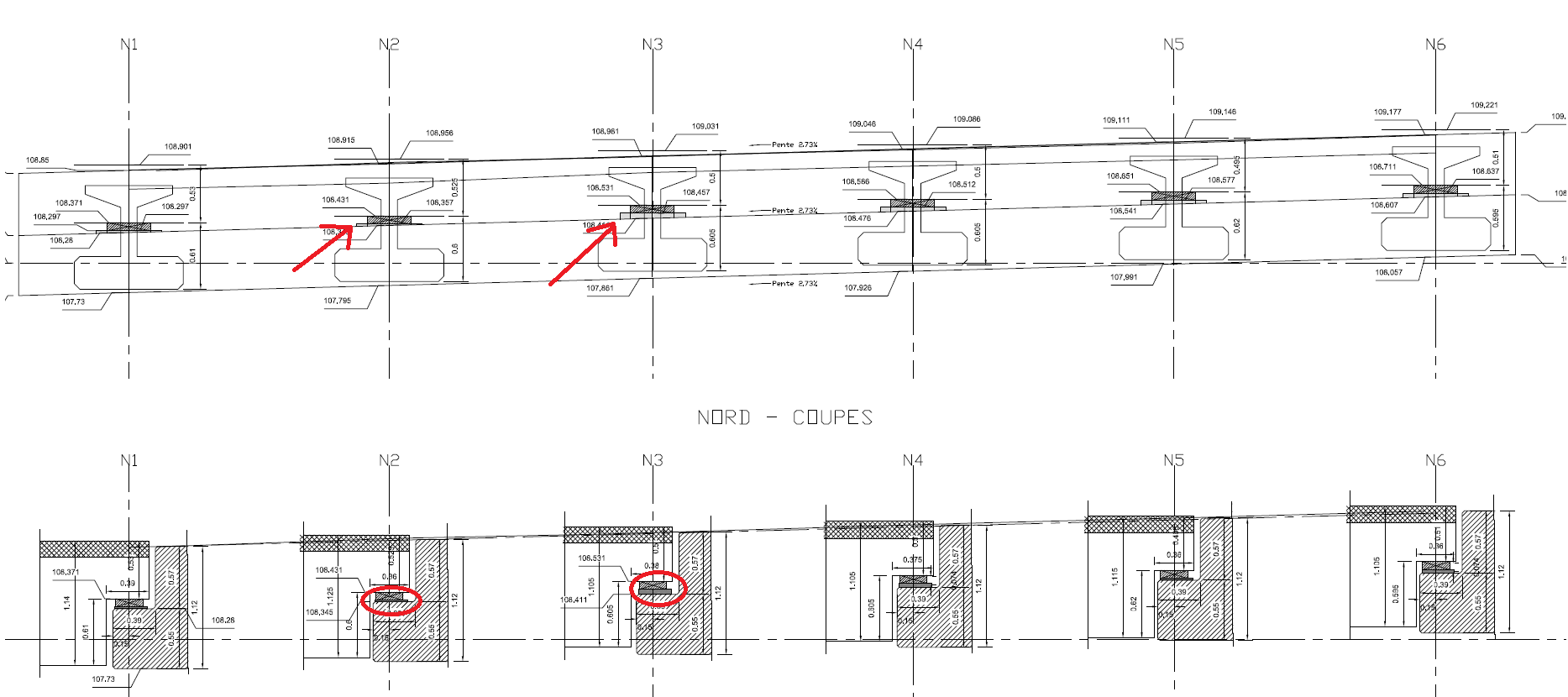 44
Le chantier : le pont de l’abeille
Les levés topo nous informent d’un hiatus trop petit, qui finalement, après descente du pont … est trop grand et à refermer
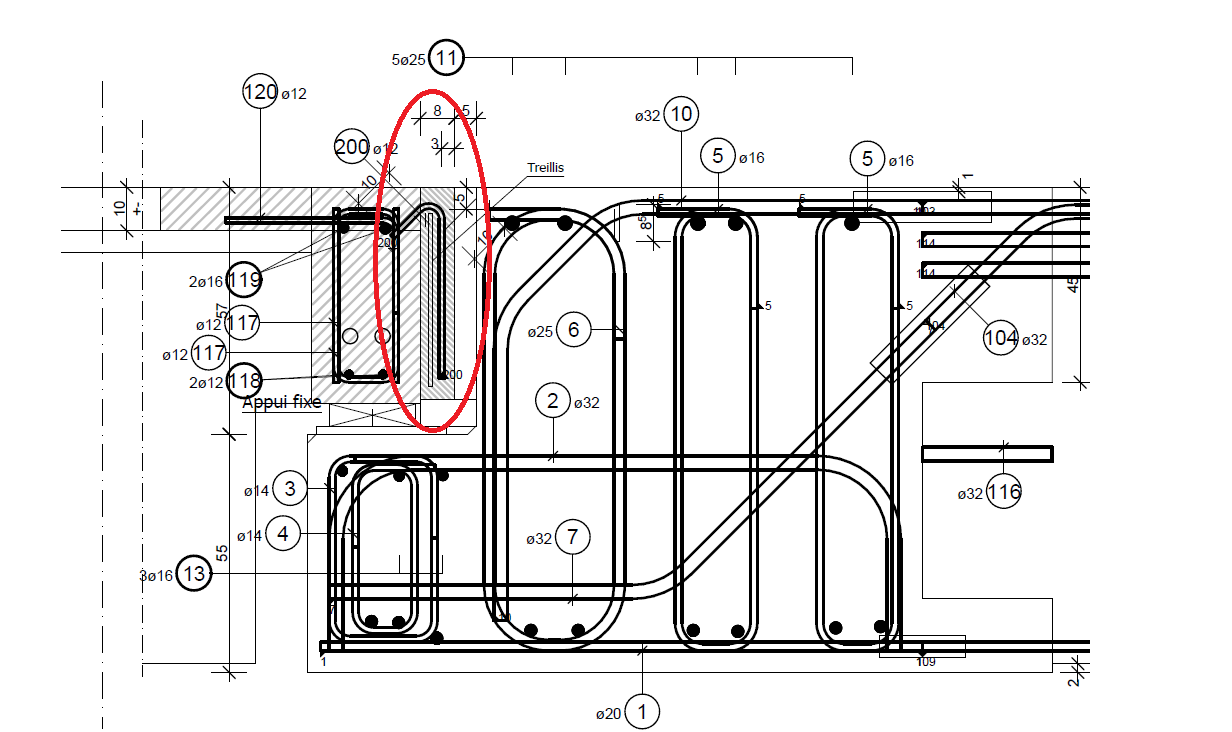 45
Le chantier : le pont de l’abeille
Et quelques « petites » réparations 
	aux poutres de la travée centrale
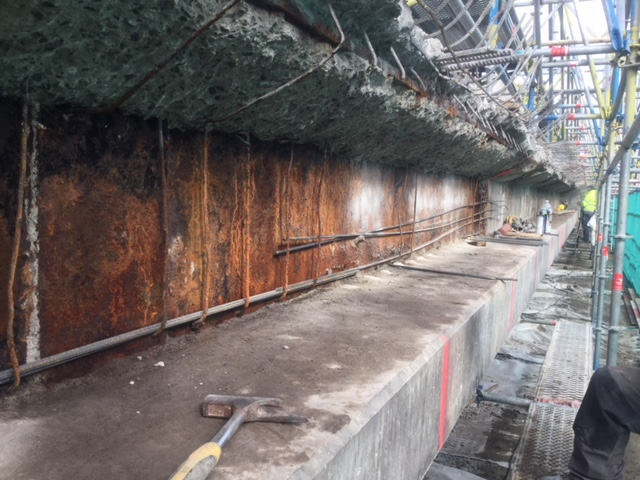 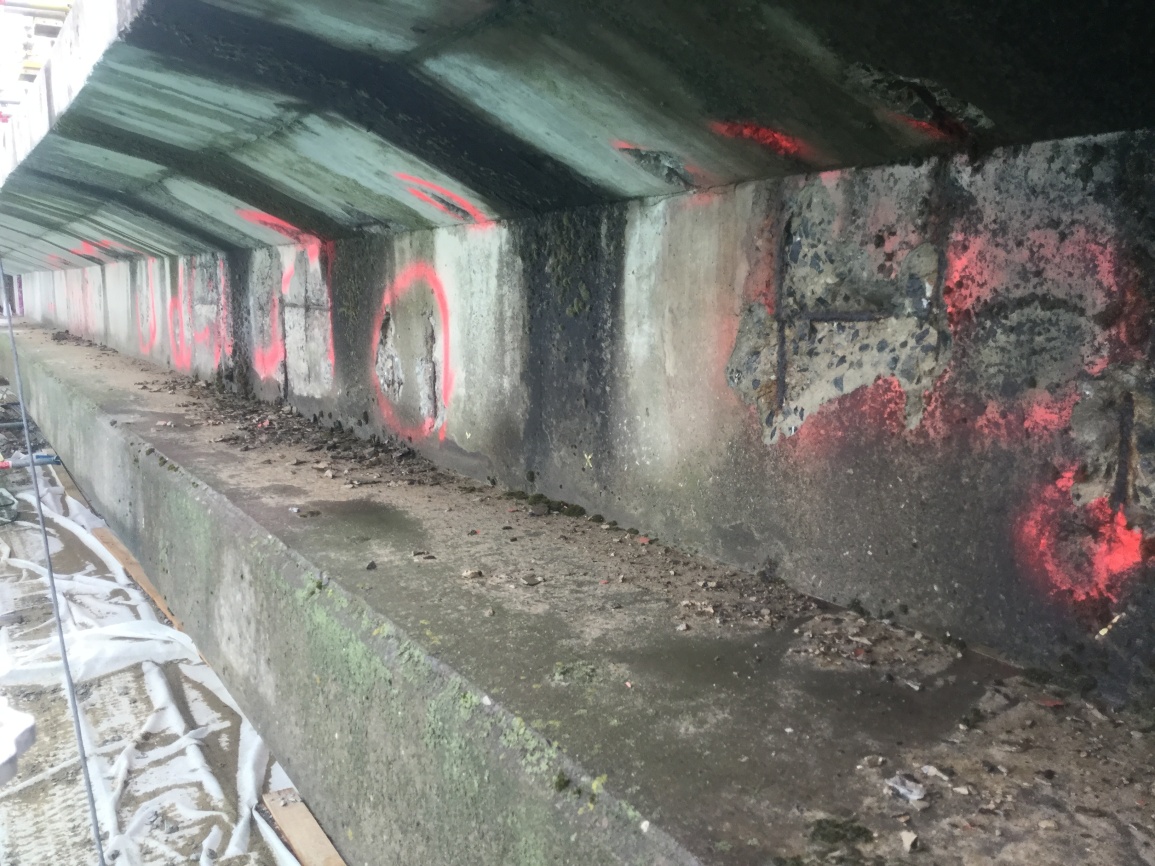 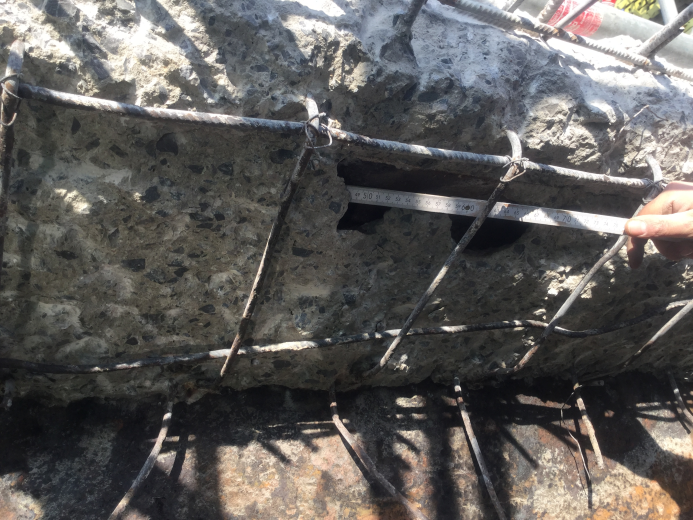 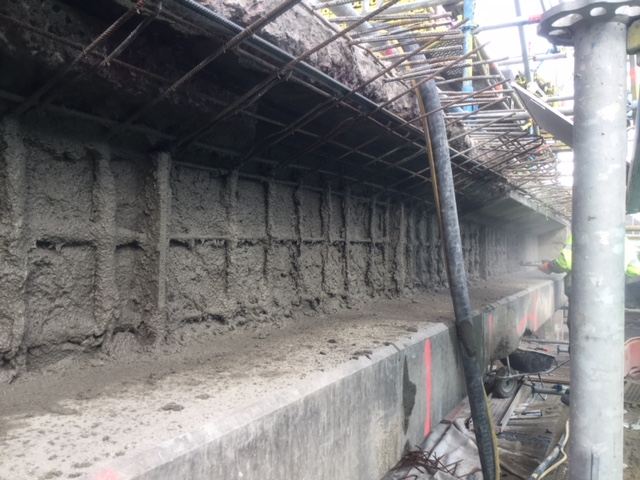 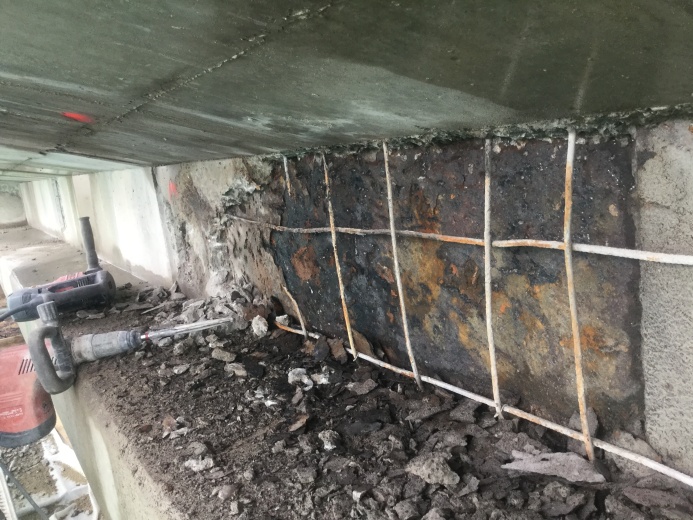 46
Le chantier et ses surprises
Quand on enlève le béton réputé mauvais et qu’il ne reste plus de béton …
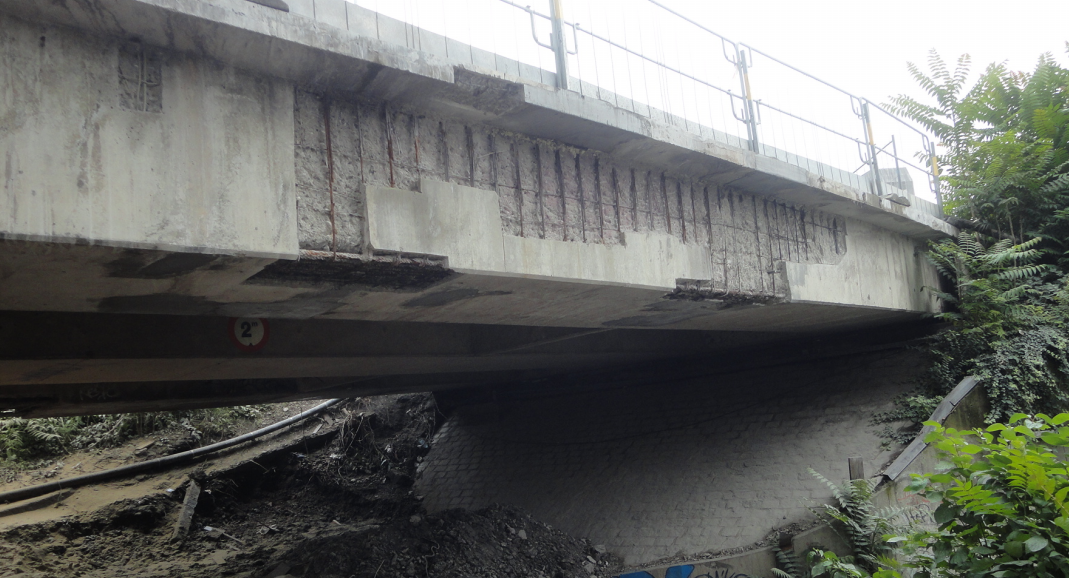 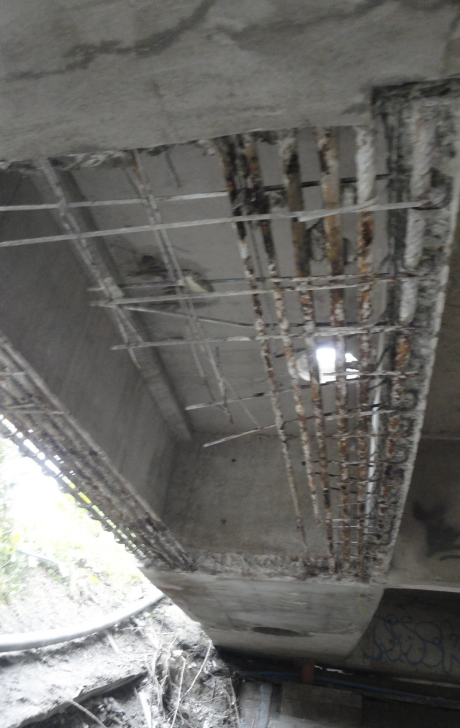 47
Le chantier et ses surprises
Quand on a « un peu » de corrosion sur certains câbles de post-contrainte transversaux et un ferraillage en phi 6/8 sur une dalle entre poutres et qu’il faut reconstruire…
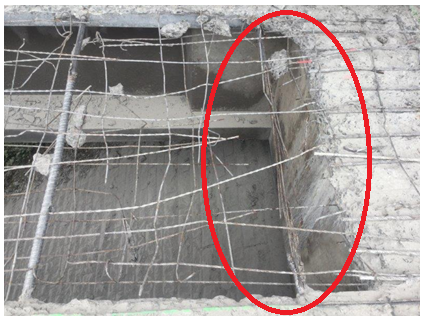 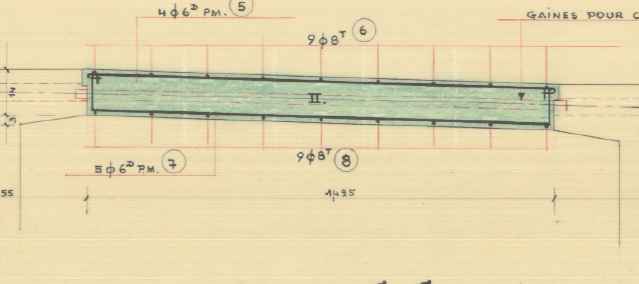 48
Le chantier et ses surprises
Quand on a un peu trop d’armatures cassées …
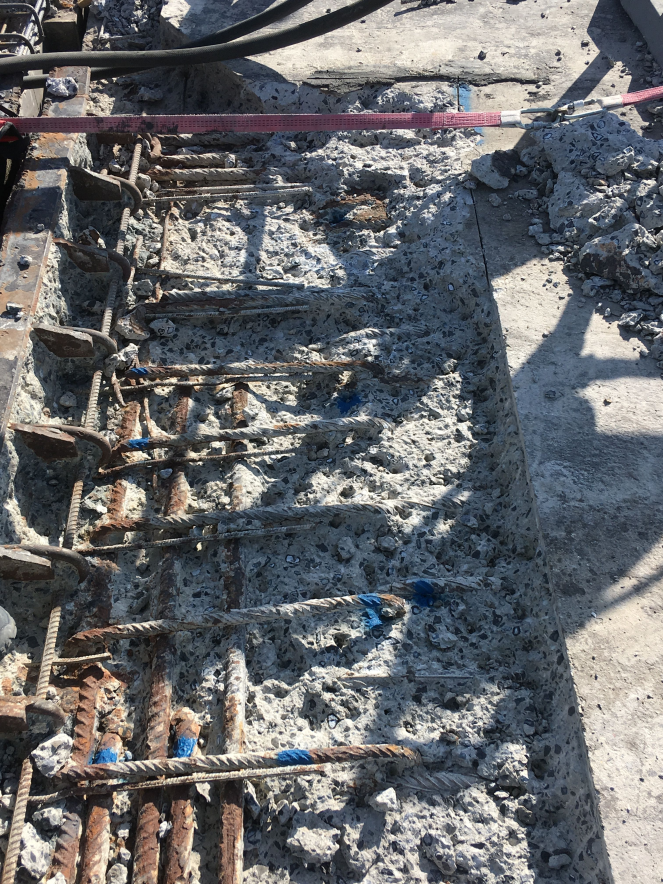 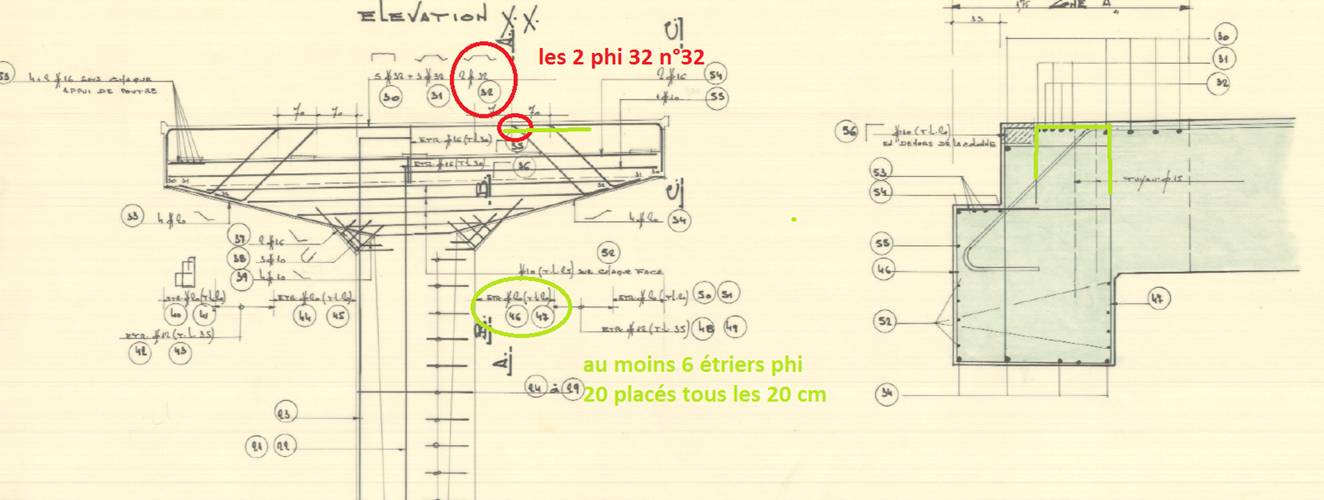 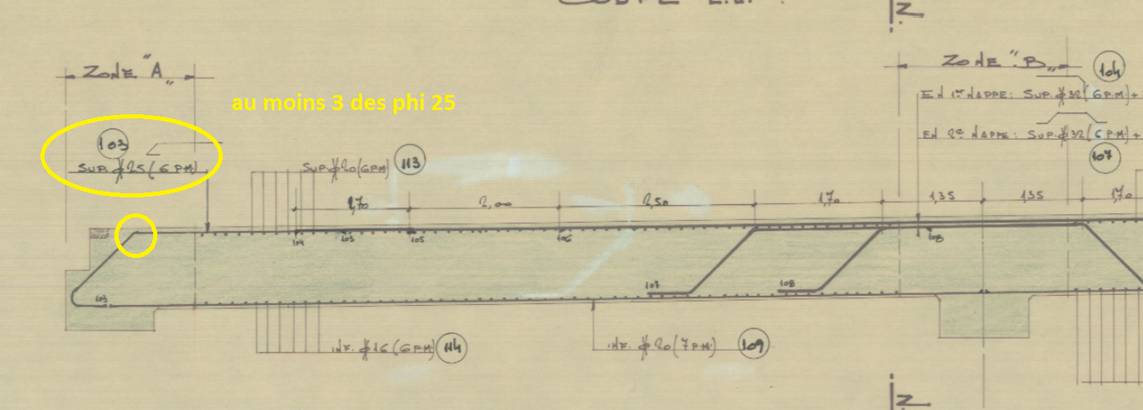 49
Le chantier et ses surprises
… et qu’il faut couler un voile avant la remise en service
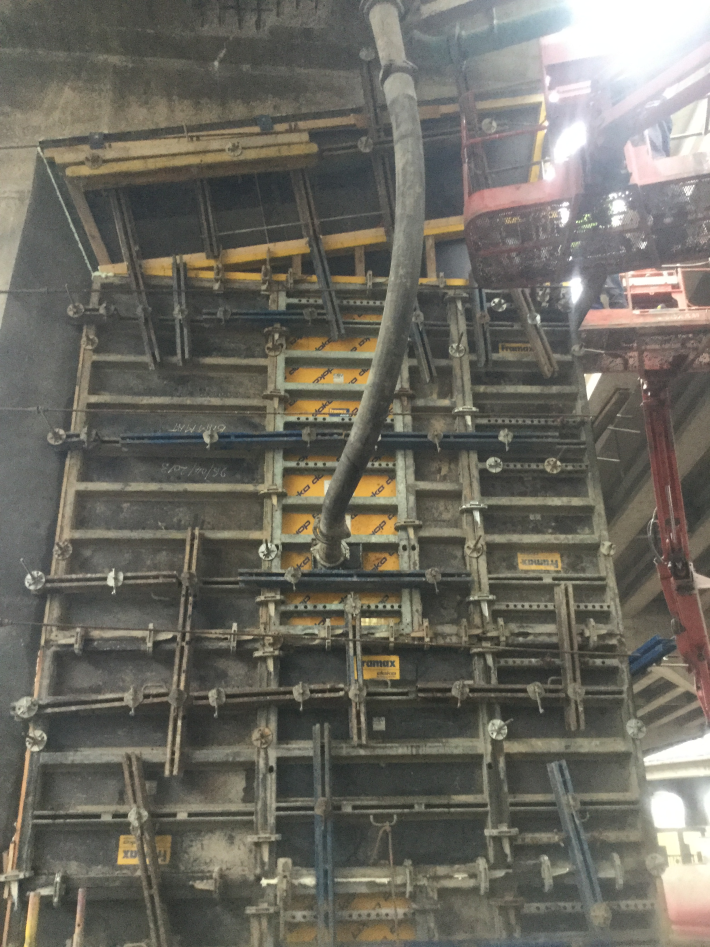 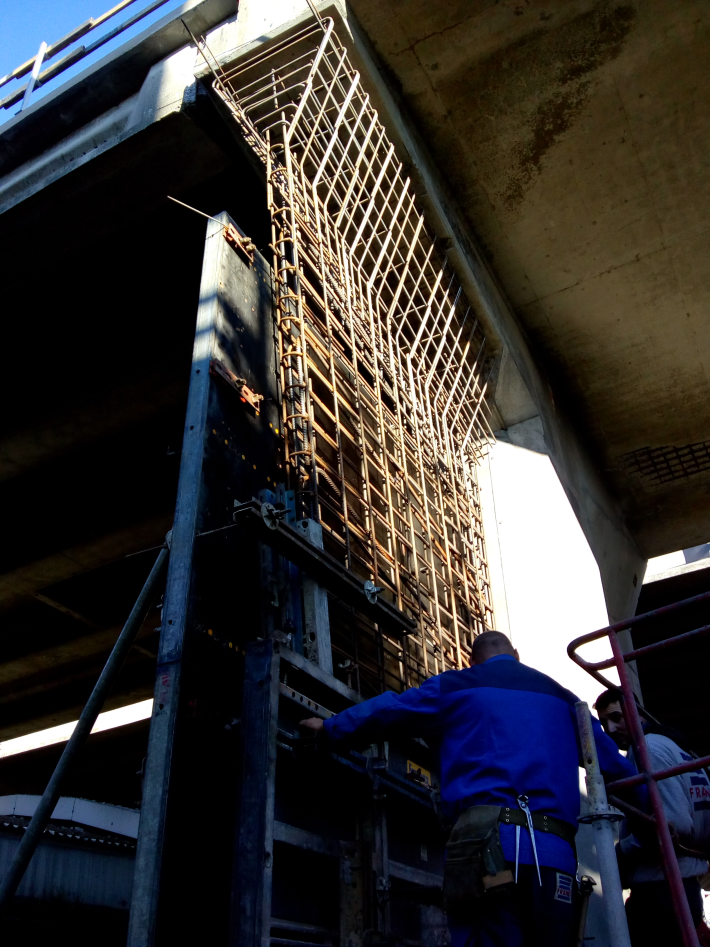 50
conclusion
Le charme et la difficulté de la réparation … c’est qu’on découvre toujours de nouvelles choses en cours de route … 

L’administration, les entreprises et les tiers doivent donc tous pouvoir être réactifs si on veut qu’un chantier de ce type soit un succès